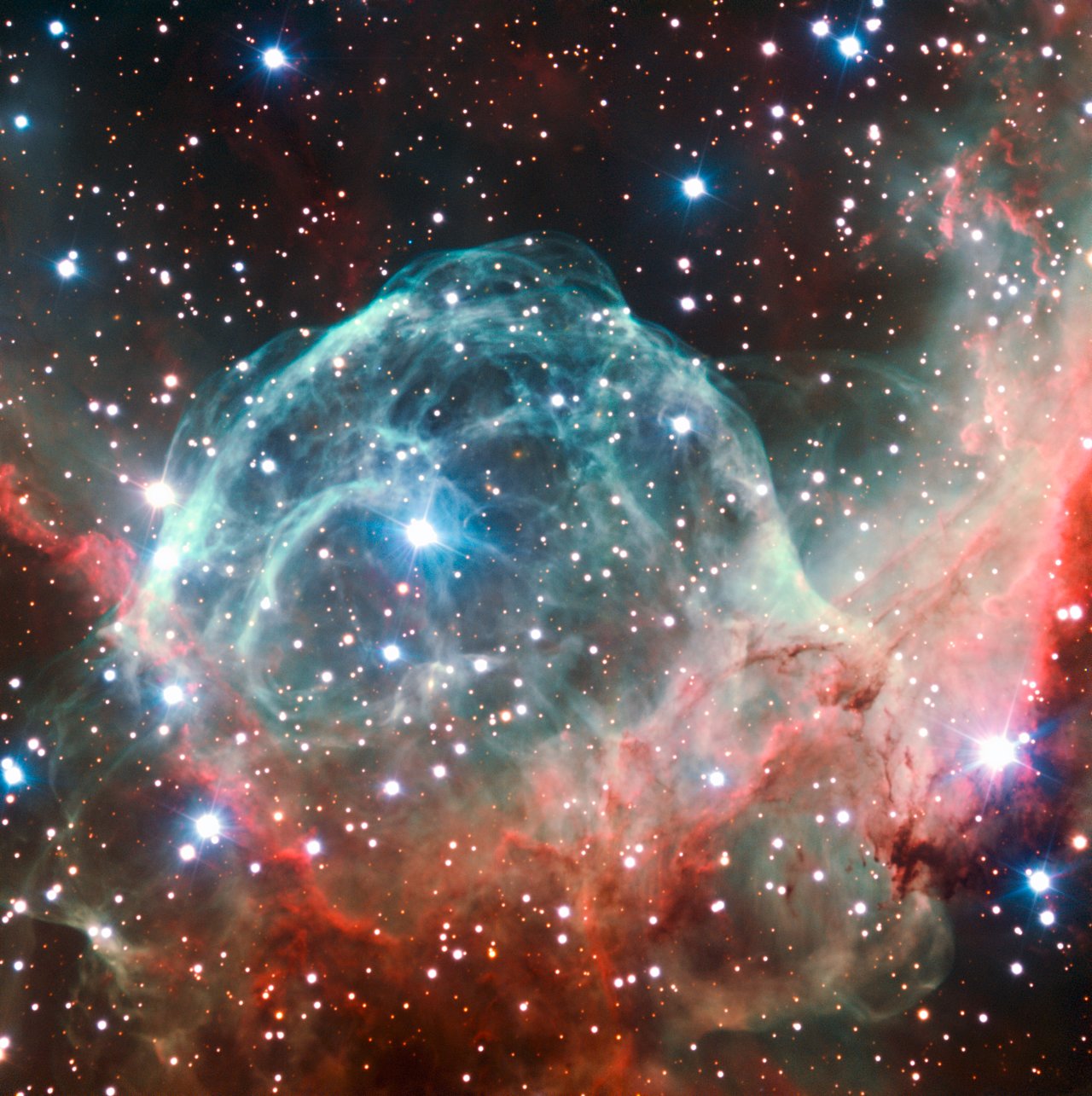 AELITA 2.0
PRESENTED BY
SILLAMÄE SOCIETY FOR CHILD WELFARE
ХОР
Слушайте, слушайте все!
Знания —  победа для всех!
Учись и исследуй, мудрость —   на благо,
Откройте глаза, задуматься надо!

Мудрость — богатство, будь же умён!
Усердствуй, учись в поте своём!
Но не забудь и о людях вокруг,
толика чуда проснётся в них вдруг!
Смотри же на мир вокруг себя,
не жалей похвалы и радуйся!
Мир полон чудес, им не уйти от тебя:
под лупой и в космосе —  миллионы повсюду!
CHOIRE
Listen everyone listen! 
Learning is a victory for all!
Study and learn, wisdom is good,
open your eyes, ears and mind! 
 
Knowledge is wealth, this is wisdom! 
Knuckle down, learn, get a sweaty shirt!
But don’t forget about others,  
everyone has their own small miracle! 

See how all around the world,
joy and goodness are celebrated.
There are millions of miracles in this world
in the microscope lens or in the great universe
TANJA: Once again we sit watching -
vigilant and praying –
come what may, for a signal to Earth! 
ТАНЯ: Опять мы в дозоре,
тревожась и веря — 
в хоть одно внеземное знамение!
TANJA: Once again we sit watching -
vigilant and praying –
come what may, for a signal to Earth! 
ТАНЯ: Опять мы в дозоре,
тревожась и веря — 
в хоть одно внеземное знамение!
KAJAR: I have heard that if your skin is wet so is your shirt.
Our fierce professor, Igerik
wants to close the space-watch project.
КАЯР: Ищу и прислушиваюсь, весь взмок от усилий!
Хочет злюка-профессор, Игерик этот,
закрыть дозора космического проект.
TANJA:  It can’t be so, this is very wrong!
There is life beyond this world.
KAJAR:  Yes, there must be. Yes, there must be. Yes, you’re right, she’s deeply wrong, extraterrestrial life must exist!

ТАНЯ: Но нет на это у него права, он глубоко заблуждается!
Есть жизнь внеземная!
КАЯР:  Yes, you are right he is deeply wrong, there must be extraterrestrial life!

TANJA: Maybe, on the other side of the stars a flight is being planned
to our dear-beloved Earth.
 
KAJAR and TANJA: In Tõravere Observatory we wait eagerly
for this someone to contact Earth
ТАНЯ: Быть может там в звездной дали планирует кто-то полет на нашу Землю родную.
КАЯР: Быть может  в обсерватории Тыравере, где-то кто-то прямо сейчас хочет получить контакт с Землёй

KAJAR and TANJA: In Tõravere Observatory we wait eagerly for this someone to contact Earth

LIISU (breathlessly): Kajar! Kajar! Give me your telescope please.
KAJAR: This isn’t a telescope, its a Wave-Catcher.
LIISU: A what? 
KAJAR: A Wave-Catcher It gathers people’s thoughts and directs them into space.
LIISU: Why?

ЛИЗА (задыхаясь): Каяр! Каяр! Пусти меня на секунду к своему телескопу.
КАЯР:  Это не телескоп, это волноуловитель.
ЛИЗА:  Что?
КАЯР:  Волноуловитель. Он концентрирует мысленное усилие людей и отправляет его в космос.
ЛИЗА:  Зачем?
KAJAR: To detect life in the Universe. 
TANJA: What a great invention Kajar!
KAJAR: Its yours too. 
LIISU: Have you made any contacts?
TANJA: Not yet.

КАЯР:  Чтобы найти жизнь в космосе.
ТАНЯ:  Каяр сделал невероятное открытие.
КАЯР:  Ты тоже.
ЛИЗА:  И сколько контактов у вас уже было?
ТАНЯ:  Пока ни одного.

KAJAR: Professor Igerik is very angry. 
TANJA: Because she thinks we are just wasting his time.
KAJAR: You must go home. Outsiders are not allowed. 
LIISU: I’m not an outsider! I am your sister!

КАЯР: И профессор Игерик очень злится.
ТАНЯ: Ему кажется, что мы зря тратим время.
КАЯР: Так что иди домой. Посторонним здесь нельзя находиться.
ЛИЗА: Я не посторонняя! Я твоя сестра!
KAJAR: If the Professor sees you, she will be angry and things will get ugly.
LIISU: I must talk to Dima. You said that your Wave-Catcher allows someone, no matter how far away, to be with you in a second. How I miss Dima! He is my best friend but he’s been studying in Australia now for six months … I’ve only seen him on Skype and Instagram! Please, please, please Kajar! 
KAJAR: OK … but make it quick. 

КАЯР: Если профессор тебя увидит, он сразу же ужасно разозлится.
ЛИЗА: Но мне нужно поговорить с Димой. Ты сказал, что твой волноуловитель может приблизить кого угодно откуда угодно за одну секунду. Я так скучаю по Диме! Он мой лучший друг и уже полгода учится в Австралии. Я вижу его уже полгода только в Скайпе и Инстаграмме! Ну Каяр! Пожалуйста пожалуйста, пожалуйста!!!
КАЯР: Ладно. Но давай быстро.

TANJA: The Wave-Catcher is flickering. It needs more power to materialise a person. 
LIISU: But can we still talk and on a big screen! That’s great ! (looks at to the screen) 
 
ТАНЯ:  Сейчас волноуловитель работает примерно как экран. Нужно увеличить мощности, чтобы человек был более реальным.
ЛИЗА: Но поговорит мы сможем, на большом экране! Классно! (настраивается на волноуловитель)
SONG
LIISU: Dima, how are you? Hello, hello!
How is it over there, o yes, so, so!
When are you coming home, when does term end?
Without you I am only half alive.
DIMA:
Liisu, dearest friend, all is OK with me,
All is well in the world, live in Estonia or in Andorra,
I have new friends here and old ones in our Estonia,
How happy I would be if we were all together!

ПЕСНЯ
ЛИЗА:  Дима, ты где? Привет, привет!
Как дела у тебя, как то, как сё?
Когда дома, когда отдыхаешь от школы?
Без тебя я как половинка без пары!

ДИМА: Лиза, милый друг мой , все хорошо у меня,
весь мир —  красота, живи хоть в Эстонии, хоть в  Андорре,
здесь новые друзья у меня и старые остались в Эстонии,
Встретиться снова так рад был бы я!
LIISU: Come back and bring them with you!
DIMA: No, you come here and see a new world!
LIISU: Come here!
DIMA: No – you come here, I have to study!
LIISU: This makes me sad! How long must you stay away?
DIMA: One more year and I’ll be home.
LIISU: Hurry or you’ll lose a friend!

ЛИЗА: Приезжай же сюда и бери их с собой!
ДИМА: Нет, лучше вы к нам сюда, узнаете новые страны!
ЛИЗА: Давай приезжай!
ДИМА: Нет вы приезжайте, учусь я!
ЛИЗА: Печаль без тебя! И сколько мне с этим мириться?
ДИМА: Год уж почти пролетел, и скоро я дома опять!
ЛИЗА: Поспеши,  чтоб друга не потерять!
DIMA: A true friend doesn’t run away!
LIISU: A true friend doesn’t run away!
DIMA: I will get on Skype tomorrow and send an instagram!
LIISU: OK. I’ll wait. But think about coming home!

ДИМА: Истинный друг не оставит другого!
ЛИЗА: Истинный друг не оставит другого!
ДИМА: Завтра я Скайпе, пиши пока в Инстаграм!
ЛИЗА: Пусть будет так. Я жду. Но готовься к возвращению к нам!

LIISU: Thanks a million Kajar! You’re the best brother ever! And thank you, Tanja! Guard our universe well ! I must run, chiao!

ЛИЗА: Огромное спасибо, Каяр! Ты самый лучший брат! И тебе, Таня, спасибо! Сторожите дальше свой космос! Я убегаю, пока!

TANJA: Who’s there?

ТАНЯ: Кто там?
FIRST TREMBLER (hestitantly): Is there a frightful and fearful machine here?
KAJAR: No… you must have the wrong address.
SECOND TREMBLER (hestitantly): But you are using it…the Wave-Catcher.
KAJAR: Well yes, we are using the Wave-Catcher. 
TANJA: It’s ready. 
FIRST TREMBLER: How dreadful! Help! 
TANJA: What are you saying! Its great!
SECOND TREMBLER: Help someone … I’m scared!... Has someone already …?
KAJAR: Already what?

ПЕРВЫЙ БОЯЗЛИВЫЙ (боязливо): Это здесь эта ужасная и страшная машина?
КАЯР: Нет. У вас неправильный адрес.
ВТОРОЙ БОЯЗЛИВЫЙ (боязливо): Но вы же делаете этот...волноуловитель?
КАЯР: Ну... Делаем.
ТАНЯ: Он вообще-то уже готов.
ПЕРВЫЙ БОЯЗЛИВЫЙ: Помогите! Как страшно!
ТАНЯ: Да ладно! Это очень классно!
ВТОРОЙ БОЯЗЛИВЫЙ: А кто-то уже...боже, я боюсь!...а кто-то уже...?
КАЯР: Что уже?

SECOND TREMBLER: I dare not say it …
FIRST TREMBLER (whispering): Is communication possible? 
KAJAR: Not yet.
TREMBLERS (pausing): Oohh.
KAJAR: What are you afraid of ?
ВТОРОЙ БОЯЗЛИВЫЙ: Я боюсь сказать...
ПЕРВЫЙ БОЯЗЛИВЫЙ (шёпотом): Вышел на связь?
КАЯР: Ещё нет.
БОЯЗЛИВЫЕ (с облегчением): Ухх.
КАЯР: Чего вы боитесь?
SECOND TREMBLER (quietly, unhappily, full of angst).
We’re afraid, we are full of terror. Ugh!
Every stranger is dangerous.
We’re going to the cellar – that’s a good place. Ouch!
Someone horrible may come to the door.
TANJA: Friends! This is so silly!
KAJAR: Why be afraid of foreigners?

БОЯЗЛИВЫЕ (тихо и грустно, надрывно).
Мы боимся, нам страшно. Уй!
Ведь незнакомец быть может очень опасным.
Пойдём в подвал, там хорошо. Ой!
В дверь же может войти кто-то страшный.
ТАНЯ: Ребята! Это же глупо!
КАЯР: Зачем бояться незнакомцев?

TREMBLERS: A stranger is strange and could be bad. Oh!
Lock the doors of the house against monster shadows from outer space. Ouhh!
No! We don’t need strangers.

БОЯЗЛИВЫЕ: Незнакомец —  это чужак, а вдруг он злодей. Ай!
Закроем окна и двери. Из космоса могут придти чудовищные тени. 
Нет! Не надо нам чужаков.
KAJAR: Don’t make me laugh.
TREMBLER I:There’s nothing to laugh about, more a crying shame.
TREMBLER II: We’re going to build an isolation hut.
KAJAR: What’s that?
TREMBLER I: Its a place that’s totally isolated.

КАЯР: Не смешите.
ОДИН ИЗ БОЯЗЛИВЫХ: Мы тут не смеёмся, мы плачем.
ВТОРОЙ БОЯЗЛИВЫЙ: Мы пойдём строить себе капсулу страха.
КАЯР: Что это за штука?
ПЕРВЫЙ БОЯЗЛИВЫЙ: Это место, которое можно полностью изолировать.

TREMBLER II: Contact with anyone outside is for-bid-den.
TREMBLER I:  Yeah! We’ll be safe! Goodbye, we’re in a hurry!
TREMBLER II: We are very, very cautious!
TREMBLER I: Better safe than sorry! An old Estonian saying!

ВТОРОЙ БОЯЗЛИВЫЙ: Чтобы любой контакт с кем-либо был полностью ис-клю-чен!
ПЕРВЫЙ БОЯЗЛИВЫЙ: Да! Тогда нам будет хорошо. Счастливо, мы спешим!
ВТОРОЙ БОЯЗЛИВЫЙ: Будьте очень-очень осторожны!
ПЕРВЫЙ БОЯЗЛИВЫЙ: Бережёного бог бережёт. Эстонская пословица!
TANJA: Help! Professor Igerik is here with his robots!
KAJAR: I’m scared. Well – not scared but - 
Four Robots come in followed by Prof. Igerik. 
ROBOTS: We are robots robots robots
Brainless computers computers computers
For hearts circuits circuits circuits
Batteries and terminals our soul soul soul
ТАНЯ: Помогите! Профессор Игерик идёт со своими роботами!
КАЯР: Ну вот теперь мне страшно. Или —  не страшно, а...
Входят РОБОТЫ, за ними профессор Игерик.
 РОБОТЫ: Роботы мы роботы, 
мозги у нас компьютеры, 
сердца наши электроцепи,
аккумуляторы и клеммы наши души.
PROFESSOR: So, young people! Has the Universe sent a sign? Or are we wasting precious resources for fun?
KAJAR: There’s no sign yet, unfortunately.
TANJA: But it could come at any moment!
ПРОФЕССОР: Итак, молодёжь! Есть сигналы из космоса? Или вы только для удовольствия растрачиваете ресурсы нашей драгоценной лаборатории?
КАЯР: К сожалению, у нас пока нет ни одного сигнала.
ТАНЯ: Но они могут появиться в любой момент!
PROFESSOR: I think your useless project is a failure, ill advised and totally unscientific! There is no connection to be made with the Universe! The Universe is far away! Better to build robots, they are at least useful – they can input mail and you can teach them to count…
 PROFESSOR SINGS: 
Look, our bodies are a miracle of technology!
They have no feelings and no names
They do just what the boss says 
They don’t tire until the battery runs out.

ПРОФЕССОР: Я думаю, что ваш проект неудачный, ненужный, неправильный и совершенно ненаучный! С космосом нельзя общаться! Космос так далеко! Лучше делать роботов, от них хоть есть польза —  можно заставить столбы таскать, научить считать...
ПРОФЕССОР ПРЕДСТАВЛЯЕТ РОБОТОВ И ПОЁТ:
Смотрите! Их тело —  триумф технологии,
без чувств они и без имени,
делают то, что начальник прикажет,
если заряжен, всех превозможет.
TANJA: Professor, dear! A robot is not a miracle!
KAJAR: People are the real miracle !
PROFESSOR: I don’t see a miracle when I look at people. I don’t see anything!
TANJA: But I see! All people are miracles, all of them!
KAJAR: The miracle is this: that people are not robots. They have thoughts, feelings, they love …
ТАНЯ: Дорогой профессор! Робот уже давно никакое не чудо!
КАЯР: Человек —  это чудо!
ПРОФЕССОР: Я в человеке никакого чуда не вижу. Я вообще ничего в нем не вижу!
ТАНЯ: А я вот вижу. В человеке все чудесно, все!
КАЯР: Чудо как раз в том, что человек —  не робот. Что он мыслит, чувствует, любит.
PROFESSOR: What a statement! 
You can deny, argue and think what you want.
I am a famous scientist , so don’t talk back!
If a message does not come from the Universe by evening I am closing the Project. Don´t play around with science!
Science is not for time wasters!
ПРОФЕССОР: Ваши слова и есть доказательство - 
пререкаетесь, спорите, думать хотите.
Мое же учёное превосходство - в том, что со со мной вы спорить не смейте!
Если к вечеру не будет посланий из космоса, завершён ваш проект, так как смысла в нем нет,
самому мне нужна эта аппаратура, наука —  не шутки и не игра в прибаутки!
TANJA: But…
Kajar: Please…
TANJA: This is awful.
KAJAR: So little time. 
TANJA: But we can’t give up.
KAJAR: Quite! 
ТАНЯ: Но...
ДИМА: Пожалуйста...
ТАНЯ: Кошмар.
КАЯР: Ужас.
ТАНЯ: Но мы не сдадимся.
КАЯР: Именно!
TANJA: We must concentrate our brain power to get the waves working. 
KAJAR: There are only two of us. We haven’t enough power. If only we were ten or a hundred …
TANJA: Then the experiment would work, for sure! 
ТАНЯ: Мы сосредоточим силу мысли и приведём волну в движение.
КАЯР: Нас только двое. Нам не хватит сил. Но если бы нас было десять или сто, то...
ТАНЯ: Тогда эксперимент обязательно удастся!
KAJAR: Lets try! I will invite all my old friends from Earth. With our power of thought we can connect with the Universe. 
TANJA: One, two, three – GO! 

КАЯР: Давай попробуем! Сначала позовём друзей с Земли. А когда они придут, направим все наши мысли в космос.
ТАНЯ: Три, два, один—  НАЧАЛИ!

KAJAR: Dear friends! Welcome! Thank you for joining your thoughts to ours! 
TANJA: Concentrate! 
KÕIK: Concentrate!

КАЯР: Дорогие друзья! Спасибо, что вы пришли! Спасибо, что вы с нами!
ТАНЯ: Сосредоточимся!
ВСЕ: Сосредоточимся!

ТАНЯ: Быть может там в звездной дали планирует кто-то полет на нашу Землю родную.
КАЯР: Быть может  из обсерватория Тыраваре, откуда кто-то прямо сейчас пристально хочет получить контакт с Землёй.

KAJAR and TANJA: In Tõravere Observatory we wait eagerly for this someone to contact Earth
КАЯР и ТАНЯ  Быть может  из обсерватория Тыраваре, откуда кто-то прямо сейчас пристально хочет получить контакт с Землёй.
EDARON: Oh, how I hate fuss and bother!
What’s bubbling on our quiet planet?
I don’t like scientists at all, you know, these clever people don’t impress me!
Especially if the scientist is female, Even worse if she’s young and beautiful.
How awful to see her reputation grow,  And hear the resounding boom of her choir of admirers:
„Aelita! Aelita! You are our great hope!
Aelita! Aelita! Without you science is nothing!“

ЭДАРОН: Ах как ненавистны мне шум и веселье!
Зачем же кипит маленькая наша планета?
Для учёных. же, знайте, терпения нет, мудрец никакой мне не авторитет. 
Катастрофа, когда учёный женского пола, не терплю молодости и красоты произвола.
О ужас, если растёт и крепнет её слава,  цветёт и множится фанатов орава:
«Аэлита! Аэлита! Ты наша надежда!
Аэлита! Аэлита! Без тебя нет науки!»
EDARON:
How ridiculous! Oh intellegent being of the Universe!
The centre of the world is here, I know what I am.
Why do we need contact with others?
We’re the best and that’s the truth!

Aelita has invented a Star Gate,
that can gather information, hear a far away call.
The Universe has a planet called Earth,
and she says we have friends there!

ЭДАРОН:
Смехотворно! Разумные твари в космосе!
Пуп земли прямо здесь, я сам он и есть.
Зачем нам нужен какой-то контакт!
Мы лучшие —  это же факт!

Но Аэлита волноуловитель придумала,
данные сводит он воедино и вдаль из разносит.
На млечном пути есть планета, зовётся Земля,
и клянётся она, что ждут там друзья
EDARON: I really do not understand, why we need far away friends. And there’s more!  Why does everyone love Aelita? I am the most important person of all! Why does Aelita get all the praise?  I am the official Project leader!

ЭДАРОН: Мне непонятно, зачем нам нужны друзья из таких далей. И вообще? Почему все любят Аэлиту? Я же гораздо важнее! Почему все хвалят Аэлиту? Ведь я —  официальный руководитель проекта!
CHOIRE
What? Where? Who?
What? Where? Who?
What? Where? Who?
A Science Conference!
What? Where? Who?
What? Where? Who?
What? Where? Who?
Perfection! No compromises!
What? Where? Who?
What? Where? Who?
What? Where? Who?
All so exciting, all so new!
There’s never been such an important time,
Its so good to be here 
see what’s been done and what’s to come,
All thanks to our dearest
Aelita!


ХОР:
Что, где, кто?
Что, где, кто?
Что, где, кто?
Ярмарка научных достижений!
Кто, где, что?
Кто, где, что?
Кто, где, что?
Идеально, бескомпромиссно!
Что, где, кто?
Что, где, кто?
Что, где, кто?
Все увлекательно, все ново!
Таких насыщенных дней мы ещё не видали,
ах, как хорошо, что мы на место прибыли
и видим, что сделано, а что только в планах,
что задумала и воплотила милая нам
Аэлита!
I TRANSLATOR:  Dear friends, here’s the lab, The telescope and the transformer
EDARON: „Dear friends!“ How preposterous, trying to honey us up 
SEHAHILLI PRESENTER: Ssss! Sssh? Shshshhhh? Aelita?
RURUNUNI PRESENTER: Rrrrr! Rrr-rrr-rrrrrrr? Aelita?
EDARON (to the audience): Listen!! They can’t speak –  
Why expect better from the Milky Way?
It’s bluff, they can yell on about Aelita
It won’t bring us innovation!
ПЕРЕВОДЧИК: Дорогие друзья, вот лаборатория, а вот телескоп и трансформатор.
ЭДАРОН (про себя): «Дорогие друзья!» Как нелепо, подхалим расчётливый, вот что это!
ПРЕДСТАВИТЕЛЬ СЕХАХИЛИ:  Ссссс! Сссш! Сшшшшш! Аэлита?
ПРЕДСТАВИТЕЛЬ РУРУНУНИ: Ррррр! Ррр-ррр-ррррр? Аэлита?
ЭДАРОН (к рубрике): Вот послушайте! Говорить же они не умеют  -
Чего же лучшего ждать нам от Пути Млечного?
Все хвалебные песни об Аэлите бесконечные
—   блеф пустой, а не путь к инновации!
INTERPRETER I (to the guests): Aelita will be here momentarily with her team
Who have helped to create a machine so unique and offered all their support
 DIBIDABADUBI PRESENTER: (dancing and making a questioning gesture)
INTERPRETER: Excuse me?
DIBIDABADUBI  PRESENTER (makes a second dancing, questioning gesture)
INTERPRETER:  Do you mean to say …
ALL THE DIBIDABADUBi PEOPLE dance the same question

I ПЕРЕВОДЧИК: Скоро придёт сюда Аэлита с командой своей, вместе создали они связи канал уникальный, верх опоры для неё эмоциональной!
ПРЕДСТАВИТЕЛЬ ДИБИДАБАДУБИ: (танцует вопросительно) 
I ПЕРЕВОДЧИК: Простите?
ПРЕДСТАВИТЕЛЬ ДИБИДАБАДУБИ: (танцует снова немного иначе)
I ПЕРЕВОДЧИК: Хотите ли вы сказать...
ВСЕ ДИБИДАБАДУБИЙЦЫ: (танцуют тот же вопрос вместе)
INTERPRETER: Yes, I understand! I think Earth is a fine planet! 
Oh! Now I understand! Yes, I see you now!
of course - here, today we will see the first contact
With the Birds Way Galaxy's Earth of their Sun!l
Let's wait for the others and we'll see it together! Jaajaa!
A new line of  scientists comes dancing in. They congregate and stand still. 
ALL: Aelita! Aelita!

I ПЕРЕВОДЧИК: Да, я понял теперь! Я понял теперь, не поймал я ранее такта!
Конечно, здесь и сейчас мы свидетелями станем первого контакта!
С Млечного Пути планетой, с Землёй!
Подождём же других, увидим все вместе, Дадааа!
Танцуя входят новые учёные. Собираются, ждут стоя.
ВСЕ: Аэлита! Аэлита!
EDARON: Hello, everyone.  I am the officer responsible for the cosmic contacts - Edaron. 
EVERYONE: Aelita? Aelita?
EDARON: Dear respectables! Aelita is a simple scientist, but I am a leader!
SEHAHILLI PRESENTER (stepping forward): Ssh! Ssssh! Hhh! Sssh?
RURUNUNI PRESENTER (taking his turn): Rrrrr! Rrrrrrrr? Rrrrrrrr-rr!
EDARON: Привет всем. Я —   Эдарон, чиновник, ответственный за космические контакты.
ВСЕ: Аэлита? Аэлита?
EDARON: Уважаемые! Аэлита простой учёный, а главный —   я!
СЕХАХИЛИЙЦЫ: Ссшш! Ссссшшш! Ххх!  Сссш!
РУРУНУНИЙЦЫ: Рррр!  Ррр?  Ррр??? Р-р!
INTERPRETER: For that our conference is summoned together, To make it a part of our century's factsю To know whether any existence is there on Earth and could some of them want to become part of us.
DIBIDABADUBI-ans dance.
I ПЕРЕВОДЧИК: Для этого мы и собрали великую нашу конференцию, чтобы в ногу идти с развитием века,  чтобы узнать, есть ли жизнь на Земле и возможно ли наши там пополнить ряды.
ДИБИДАБАДУБИЕЦ (танцует)
INTERPRETER: Yes-yes! You took the words from my mouth! 
We will show you and we'll show you good – 
Our experiment will start very-very soon! 
We do not wish to speak of anything else! 
Aelita!
ALL (to Edaron): We do not wish to speak of anything else! Aelita!
EDARON: Your choice. But afterwards in any case you must listen to me!
I ПЕРЕВОДЧИК: Именно! Вы мысли наши читаете!
Запускаем сначала, вы знаете:
Наш эксперимент, начнётся в этот самый момент!
Не хотим об ином говорить!
Аэлита!
ВСЕ (Эдарону): Не хотим об ином говорить! Аэлита!
ЭДАРОН: Сами знаете. Но потом в любом случае слушать меня вы будете.
AELITA: Oh joy, joy! I am so happy!!
Every second, every minute I feel joy
Wherever I look I see miracles.
So much variety, so many names.

Oh joy, joy! I am so happy!
Waves of discovery wash over me
I feel only enthusiasm for the unknown
And the intelligent life on every world. 

Oh joy, joy! I am so happy!
Giving others what you able is a joy.
To discover, to study, to think,
How to get a message across, 
To tell what I can do, and that with knowledge 
comes only wisdom and goodness –
To hold out our hands over the void
and make contact and friends in the Universe – 
This joy, my joy, is so great,
It flies like a meteor, sparking in Outer Space.

АЭЛИТА: Радость! Радость! Велика моя радость!
Каждый миг  - это счастья глоток.
Куда не глянь -  я вижу чудо.
Так много нового, имён так много.

Радость! Радость! Велика моя радость!
Только гребни волн набегают, незнаком мне отлив. Умей лишь мечтать, замечать,
тогда душа будет счастье отовсюду черпать.

Радость! Радость! Велика моя радость!
Рада я, если пользу другим приношу.
Открывать, учиться и думать,
как словам своим жизнь придавать,
что же сделать мне, чтоб из науки
вырастали бы знания о доброте -  
протянем мы руки через вселенные,
контакты друзей породим неземные,
так необъятен моей радости свет,
что как метеор через космос летит её след.
CHOIR: 
To the right, to the left 
Below and high above,

In heaven and the endless vault of the stars,
You can find the boundless, the new and wonderful.
In heaven and the endless vault of the stars,
You can find the boundless, the new and wonderful.
Watch and discover, You will see if 
You look with shining, smiling eyes!
You look with shining, smiling eyes!



ХОР:
Справа и слева и снизу
и далеко наверху,

где звезды, и небо так необъятно,
 мы найдём, что чудестно, ново и так бесконечно,
если только умеешь видеть ты и замечать,
мы найдём, что чудесно, ново и так бесконечно,
если с улыбкой живёшь и не забываешь мечтать!
если с улыбкой живёшь и не забываешь мечтать!
AELITA: This is the right! I know in my heart! 
Quiet now, please, while
We introduce our team members 
And, believe me when I say we are not here to boast, 
We have worked well together – ten hands and five clever heads  –
To prepare our Star Gate!
Thank you!
SINGA: Well, what can we say … except Aelita
Gave us the ideas that gave birth to our work..

АЭЛИТА: Как верно все это, прямо из сердца идёт!
А теперь тишины попрошу, потому что
о проекте расскажут члены нашей команды
и поверьте, не место здесь хвастовству -  
десять рук потрудились, пять светлых голов  -  
волноуловитель наш вышел на славу!
Да, пожалуйста!
СИНГА:  Ну что же сказать...Аэлита
идеями и наставлениями нам помогала...
RAMAI: Right! Although w’re only young,  We are at work day and night.
ELLELLE: It’s easy to work, it’s easy to suceed, If you have a team like ours.
SINGA, RAMAI and ELLELLE (together): It’s smart to work, its smart to win,
To see and understand something new!
VIGURET (looks at the interpreter, nods and dances the story while the Interpreter simultaneously translates)
INTERPRETER: Allow me to translate what Viguret is saying –
He says that his colleagues are the best and
And he cannot wait for the moment when
The Star Gate gets to work and discovers a world!

РАМАЙ: Да, молоды мы пока все же, но трудимся дни и ночи.
ЭЛЛЕЛЕ: Легко нам работать, легко побеждать, в команде сплочённой всегда благодать.
СИНГА, РАМАЙ и ЭЛЛЕЛЕ (вместе): Гнуть горб —   не беда, ведь с победой в трудах
мы новое видим в знакомых и чуждых мирах!
ВИГУРЕТ (ищет взглядом переводчика, приводит его за руку на сцену, кивает и танцует свою историю. Переводчик переводит синхронно)
I ПЕРЕВОДЧИК:  Позвольте мне слова Вигурет перевести,
говорит, что соратники -  победа для неё в пути,
что с нетерпением она момента ждёт,
когда открывающий мир волноуловитель работу начнёт!
SINGA, RAMAI and ELLELLE (grasp Viguret by the hand and all four dance together . Singing):
O-yeah, how we wait for the moment when
The Star Gate gets to work and discovers a world!
 CHOIR: 
And discovers a world! and We too!
We too! How fine and good you are! 
A bright new future awaits! 
СИНГА, РАМАЙ и ЭЛЛЕЛЕ
(берут Вигурет за руки, танцуют вчетвером и поют):
Ах-ах, как как ждём мы момент тот,
когда открывающий мир волноуловитель работу начнёт!
ХОР:
И Откроет нам мир! Мы тоже! 
Мы тоже! На славу вы все, молодцы, потрудились!
От событий грядущих сердца все забились!
AELITA: Unless someone has any questions…
FIRST VOICE: Did you come across any obstacles?
AELITA: There were hurdles and flinches and even mistakes, 
but what matters is that your mind is awake!
When you have the will to work and patience,
 furthermore, you’ll never meet a locked door.
QUESTION: How was your cooperation with the Cosmic Agency?
EDARON: I can answer this. Very badly, because first of all, Aelita is a woman…
АЭЛИТА: Если только нет больше вопросов...
I ГОЛОС: Были ли препятствия на вашем пути?
АЭЛИТА: Были промахи, неудачи и даже ошибки,
бывает все это, если думаем мы.
Но если готов засучив рукава терпеливо работать,
на пути не встретишь запертой двери ты.
ВОПРОС: А как проходило сотрудничество с Космическим Департаментом?
ЭДАРОН (выходит вперёд): А об этом я расскажу. Очень плохо, потому что, во-первых Аэлита -  женщина...
CHOIRE
Girl, woman, what difference does it make
Why would a man have more good volitions?
ХОР:
Женщина, девушка, девочка —   в чем тут разница,
где у мужчины намерений добрых граница?

EDARON : Secondly she is too young...



Choir: What a story! What is the trouble, Edaron?
Edaron: You know, youth lack experience and success makes them too excited..
Aelita: I am sorry! I can not keep silence! I am a realist, I understand a lot! I can evaluate the situation with a fresh eye – I will repeat, I am a realist!
Edaron: Well, let me open this magic device. Let us see whether it works. 
 III Voice: And me? I have got a question!
 Aelita: Yes, please.
III Voice: Have you ever been bored?
Do you have any regrets that you work in a field of science?
Have you any idea about the nature law?

АЭЛИТА: Простите!  Не могу я молчать!
Я реалист, многое я понимаю!
Ситуацию верно смогу оценить,
с ясным взглядом всегда, я —   реалист, повторяю!
 ЭДАРОН (поворачивается к волноуловителю, поднимает лазер): Ну что, я открою тогда волшебный этот прибор. И посмотрим, заработает ли он.
 III ГОЛОС: А я? У меня вопрос!
 АЭЛИТА: Пожалуйста.
III ГОЛОС: Не бывает ли у вас приступов скуки?
Не жалеете, что трудитесь на благо науки?
Неужели не знаком вам закон природы?
Aelita: What do you mean?
III voice: I mean LOVE!
Is there love in your heart or you will dismiss the one who would like to merry you, will you loose your head or your heart will remain as cold as ice?
Aelita: Personal question, but I will answer it: nothing will change my way, I am in love with science and it is forever and all the rest for me is just boring! And now, Edaron, please open this wavecatcher!

АЭЛИТА: Что вы имеете в виду?
III ГОЛОС: Любовь в виду я имею!
Есть ли в сердце вашем любовь, или прогоните вы того, кто вас замуж попросит -  
потеряете голову или сердце холодным оставите?
АЭЛИТА: Личный это вопрос, но я вам отвечу: ничего путь мой не изменит, люблю я науку, и это навечно, для разума моего все иное - скучно! А теперь, пожалуйста, Эдарон, откройте волноуловитель!
ХОР: Ах-ах, как как ждём мы момент тот,
узнаем, что мир не закончится никогда,
что есть где-то кто-то, кто слышит, о чудо,
что ищем его мы, и ответит нам, точно!
CHOIR : O-yeah, how we wait for the moment when 
We know that the world will never end, 
That someone, somewhere is listening, oh what a miracle
That someone knows about and answers us! 	

EDARON: What now? Bah. 
SINGA: Shut up and listen! (gives him a sweet) Here! Take! (Edaron takes the sweet and puts it into his mouth)
VIGURET: Aelita!Where shall we focus?
 
ЭДАРОН: И это все? Фи.
СИНГА: Слушайте, замолчите-ка! (даёт ему конфету) Пях! (Эдарон берет конфету и кладёт в рот)
ВИГУРЕТ: Аэлита! На чем мы будем фокусироваться?
AELITA:
We’ll do such a hocus pocus
That our ray reaches a fine small country
That’s peaceful and filled
With excellent young minds
Where thoughts and deeds have been great
Like Skype, or EstCube, or human gene model
The capital is Tallinn, but a student from Tartu
In the observatory of Tõravere suits us more
Their minds are more open and kind!
Let`s go!

АЭЛИТА:
Давайте сделаем фокус такой,
что луч наш направим на хорошую маленькую страну,
где мир царит и где полно молодёжи,
чьи головы полны идей разнородных,
где придумали-сделали много вещей интересных,
как Skype или EstCube или генов модели.
Столица там Таллинн, но из Тарту студент
нам больше подходит в данный момент,
в обсерватории Тыравере добрее и радушнее люди.
Поехали!
KAJAR: Tanja, have you ever seen a star so bright?
For some reason it seems it’s no ordinary
Astral body, but…moving somehow.
Tanja, are you listening? Say something!

TANJA: Look over there, dear Kajar, I’m speechless.
I have dreamt years, mindlessly 
That while guarding this telescope 
A gate straight to space might open.
Look carefully, the wall facing us has gone
Some creatures are looking and seeing us here…
 
КАЯР: Таня, ты видела такую яркую звезду?
Кажется мне, это не просто небесное тело, а...движется оно.
Таня, слышишь? Скажи что-нибудь!

ТАНЯ: Смотри сюда, милый Каяр, я слова потеряла.
Мечтала годами я неимоверно, чтобы в телескопе Тыравере открыть в космос прямую дорогу.
Смотри внимательно, пропала стена перед нами, существа неземные смотрят оттуда на нас...
KAJAR: Help! Hallucinations! Spirits, foxfires, 3D television!
TANJA: You’re Estonian, you should be brave and tough open your eyes, are you a man or just fluff?
КАЯР: Помогите! Галлюцинация! Черти, блики, 3D телевидение!
ТАНЯ: Сам эстонец, смелым должен быть и бесстрашным, глаза открывай, мужчина ты или каша?

AELITA: People! Earthlings! Do not be afraid of us,
The Charter of the Universe ensures your safety!
The All-Universe Conference delegates
Greet you and wish you well!
TANJA: Can you really speak our language?
AELITA: If we are of one mind, The common good makes all languages comprehensible. 

АЭЛИТА: Люди! Земляне! Приветствуйте нас без страха, неприкосновенность дарует вам космоса харта!  Межкосмической конференции участники приветствуют вас и желают всех благ!
ТАНЯ: Откуда знаком вам наш язык?
АЭЛИТА: Если близки нам ваши идеи, то доброта помогает нам язык понимать.
TANJA: How true! That’s not rocket science! 
KAJAR: Hello Universe! Is it possible that 
My destiny now opens before me?
What is your name, daughter of the Universe? 
It’s good to see you! 
Do you have a phone number or Instagram account? 
Come here, come to Earth, what’s next!

ТАНЯ: Верно, это вам не ядерная физика.
КАЯР: Алло, космос! Возможно ли это,
что судьба предо мной вдруг открыла?
Как имя твоё, космическая девушка?
Что делать мне, чтоб твой взгляд заслужить?
Телефон есть у тебя или Инстаграм?
На землю лети, нас разделяют шаги!
AELITA: Oh, how interesting … a miracle …
KAJAR: For me too ! I have found you!
 AELITA: My name is Aelita,
My home is on planet Lassos, light years away
But only a small step…
KAJAR: And by Instagram?
AELITA: It’s better To meet face to face.
KAJAR: But there are worlds between us!

АЭЛИТА: Ой, как интересно...я чудо ищу...
КАЯР: И я! И я нашёл его!
АЭЛИТА: Меня Аэлита зовут,
мой дом на планете Лассос, в годах световых
лишь шаг это, точно...
КАЯР: А Инстаграм?
АЭЛИТА: Нет, потому что прямое общение
лучше всего, таково моё мнение.
КАЯР: Но нас разделяет миров расстояние!
AELITA: This is no problem.
We have a great new Star Gate,
That can bring anything together …
TANJA: How wonderful! Will you come to us or shall we come to you?
By the way, I'm Tanja, and my helper has 
A fine name …
KAJAR: I am Kajar.
AELITA: Kajar, Kajar… This name really resounds …
EDARON (interrupts): This experiment will end in tears
AELITA: The experiment is under way. We have contact and can …

АЭЛИТА: Ерунда, новый наш телескоп откуда угодно все донесёт...
ТАНЯ: Отлично, вы к нам, ли мы к вам приедем? Меня зовут Таня, а помощника имя
ты знаешь, так оно красиво...
КАЯР: Я —   Каяр.
АЭЛИТА: Каяр, Каяр...Да, приятно вторит это имя...
EDARON (перебивает): Итак, эксперимент удался.
АЭЛИТА: Эксперимент только начался. У нас есть контакт и мы можем...
EDARON: Please do not ignore the senior officials. We point out the letter of the law and will allow no more.
AELITA: But…

ЭДАРОН: Не перебивайте вышестоящего начальника. Мы поставили точку, и большего нам не нужно
АЭЛИТА: Но...

KAJAR: Hello! Hello!
TANJA: Don’t lose us! (a whistle, a rumble, the connection begins to fade)
AELITA: Hello, hello! Stay on air, people!
KAJAR: Aelita! Wait!

КАЯР: Алло! Алло!
ТАНЯ: Не пропадайте! (свист, шум, ругань —   связь начинает пропадать)
АЭЛИТА:
Привет, привет! Оставайтесь на связи, люди!
КАЯР: Аэлита! Погоди!
ELLELLE: We’ve lost contact. 
RAMAI: People …
AELITA: Oh.
EDARON (jauntily): Look! Nothing can be done. Planet Earth was there and now it’s gone.
INTERPRETER: Professor Aelita! What shall we do?
AELITA: We must go to Earth ourselves.
EDARON: Well said! What’s at stake? Maybe all the Universe? 

ЭЛЛЕЛЕ: Контакт был потерян.
РАМАЙ: Люди...
АЭЛИТА: Ох.
ЭДАРОН (бодро): Вот видите! Ничего не поделать. Была планета Земля и больше нет.
I ПЕРЕВОДЧИК: Профессор Аэлита! Что нам делать?
АЭЛИТА: Нам нужно самим лететь на Землю.
ЭДАРОН: Легко сказать! А сколько это стоит? Наверное, космические суммы?
AELITA: Edaron, I have already told you: The Star Gate can take us anywhere, no matter where, using just the power of the mind and at no cost. 
EDARON: Well, if it’s free then I’ll allow it. Maybe. Actually – no. I will go to Earth alone. 
AELITA: Why?
АЭЛИТА: Эдарон, я же сказала: волноуловитель донесёт любого куда угодно с помощью силы мысли, совершенно бесплатно.
ЭДАРОН: Ну если бесплатно, то я, может быть, и дам разрешение. Может быть. Но на самом деле —   Нет. Я поеду на землю один.
АЭЛИТА: Как?

EDARON: To make sure everything is under control. 
AELITA: For shame! Look at all the work my students have done and …
CHOIR: For shame! For shame! For shame!
EDARON: Well … OK. Choose the envoys. Myself and one other … 

ЭДАРОН: Тогда все точно будет под контролем.
АЭЛИТА: Это нечестно! Смотрите! Мои ученики проделали столько работы и...
ХОР: Это нечестно! Это нечестно! Это нечестно!
ЭДАРОН: Ну... тогда ладно. Выберем послов. Меня и ещё кого-нибудь.
CHOIR: Who are the envoys? Who are the envoys? 
From the end of the Universe
We send our representatives with greetings to Earth!
Who are the envoys? Who are the envoys? 
 The Earth journey is a miracle! Let’s have a party! 
Who are the envoys? Who are the envoys? 
 We want to get to know and learn from people,
We are on our way now, all of us!

ХОР: Кто послы?  Кто послы? 
Из всех космоса дальних краёв
отправляйтесь с пожеланием здоровья землянам!
Кто послы?  Кто послы? 
Путешествие  —   это праздник и чудо!
Кто послы?  Кто послы? 
Хотим мы поближе людей узнать,
в дорогу сейчас же отправим мы рать!
ХОР: Подготовьте скорей делегацию,
в путь отправим новую генерацию!
АЭЛИТА: Да! Мы все поедем, да-да!
СИНГА, РАМАЙ, ВИГУРЕТ и ЭЛЛЕЛЕ: Да-да!

CHOIR: Get ready delegation! 
A new generation is on its way!
AELITA: Yes! And we’re all going, yeah, yeah!
 SINGA, RAMAI, VIGURET and ELLELLE: Yeah, yeah!
ХОР: Дорогу молодым, наши звезды они,
от нас принимают, что было и будет,
сердца их пылают мечтами о чуде, 
повсюду радость способны видеть они!
АЭЛИТА: В дорогу! Быстрее в дорогу

CHOIR: On your way, young people! 
 Our heroes are those, who will take over from us 
Everything there is and that which is to come 
In whose hearts burn the will to accomplish miracles 
The will to recognise! Joy everywhere!
AELITA: We’re on our way! Let’s go!
KAJAR:
Aelita! Aelita!
How can it be, I wonder.
Aelita! Aelita!
A new, true love unfolds.
A sliver among the stars, a night guide to the Universe,
Envoy of the Universe from the Milky Way,
Someone just like us
My great love and rush of joy. 
 Aelita! Aelita!
Are you a real girl or just a dream?
Aelita! Aelita!
Listen, here's my confession.
 Light years could be between us –
But you are close and in my heart,
There was a miracle, a starry moment,
We walk on golden sand in sunlight air. 
КАЯР:
Аэлита! Аэлита!
Как быть это может, я удивляюсь.
Аэлита! Аэлита!
Весь я новой любви открываюсь.
 Пылинка в звездной дали, путеводитель в ночи,
вселенной посланник на Млечном Пути,
человек, как обычный землянин,
необъятна любовь моя и счастья адреналин
 Аэлита! Аэлита!
Ты реальна или просто мечтание?
Аэлита! Аэлита!
Слушай, вот моё признание:
 Пусть разделяют нас тысячи световых лет,
ты —   близко, чувствую сердца твоего свет,
нам открылось чудо, блеск звездопада,
летим с солнечным ветром, иного не надо.
КОНЕЦ ПЕРВОГО АКТА

END OF ACT I


АНТРАКТ

ENTRACTE
ACT II  / ЧАСТЬ II
MASTER OF CEREMONIES:  Honoured guests! Welcome to Estonia! The theme for our first conference on Astonomy will be „Is contact with the Universe possible?“ Please welcome Professor Igerik to speak on this!
PROFESSOR IGERIK: Welcome, honoured scientists! Thank you very much and thank you especially for learning Estonian! This is a great recognition for Estonian sceintists. (clapping). I must talk to you about the possibility of contact with the Universe. Let an old scientist tell you the truth: contact is not possible! The Universe is very big. Other galaxies are too far away. Earth people must stay on Earth.
Science is the only reality. We have not recieved a signal from the Universe thus it is not possible to make contact with it. Research is futile. Abandon all research into the Universe and concentrate on life on Earth. There is enough here. 

КОНФЕРАНСЬЕ: Уважаемые гости! Добро пожаловать в Эстонию! Начинаем конференцию звездочётов на тему: «Возможны ли космические контакты?» Для вступительного слова приглашается профессор Игерик. Пожалуйста!
ПРОФЕССОР: Здравствуйте, уважаемые учёные.! Большое вам всем спасибо за то, что вы выучили эстонский язык! Это огромное признание для нас, эстонских учёных.! (Хлопает, общие аплодисменты) Я должен вам рассказать о возможности космических контактов. Позвольте старому учёному вам честно признаться: таких контактов достичь невозможно! Космос слишком необъятен. Другие галактики слишком далеко. Земляне должны оставаться на Земле. 
Наукой может быть лишь то, что является истинным. Если мы не получаем сигналы из космоса, то контакты с космосом невозможны. Поэтому бессмысленно эти контакты изучать. Предлагаю отказаться от космических исследований и сосредоточиться на Земных проблемах. И здесь есть чем заняться.
GUEST I: Can you give us an example?
PROFESSOR IGERIK: Robots. I have been building robots for several years. With ease and success. Students are watching the Universe but it’s a useless task. Robots are splended. Look! 
PROFESSOR IGERIK: And here's another invention of my own – real robot scientists! Without curiousity, without distracting thoughts!
ROBOTS: Don’t think about space space space 
What good are stars stars stars
Let our lives be calm calm calm 
People should be robots robots robots
ОДИН ИЗ ГОСТЕЙ: А чем, например?
ПРОФЕССОР: Например, роботами. Я уже много лет делаю роботов. Хорошо и приятно. Студентов назначил сторожить космос, так как все равно это бессмысленное занятие. Роботы прекрасны. Посмотрите!
ПРОФЕССОР: И вот моё личное изобретение —   настоящие научные роботы! Без любопытства, без ненужных мыслей!
РОБОТЫ: Смысла нет в космических ваших мечтах,
ничего нет хорошего в звёздах,
не мучайтесь больше заботами,
люди могли бы стать роботами.
GUEST II:  You can’t really believe this!
PROFESSOR IGERIK: Robots are very useful. My students have built some sort of Wave Catcher but they have not received a single signal from the Universe! Thus there is no benefit to be had from this!
KAJAR and TANJA: Professor! Professor!
PROFESSOR IGERIK: Students! Who gave you permission to disturb the opening of an international world conference of important scientists? 
KAJAR: Professor! We have received a signal from the Universe! 
PROFESSOR IGERIK: What? How? And where is this connection from? 
KAJAR: Contact was lost. 

ВТОРОЙ ГОСТЬ: Вы же не думаете об этом серьёзно!
ПРОФЕССОР: От роботов много пользы. А мои студенты собрали какой-то волноуловитель —   и не получили ни одного сигнала из космоса! Следовательно — это бесполезно!
КАЯР и ТАНЯ (вбегают): Профессор! Профессор!
ПРОФЕССОР: Студенты! Как вы смеете вмешиваться в церемонию открытия конгресса учёных. со всего мира?
КАЯР: Профессор! Мы получили контакт из космоса!
 ПРОФЕССОР: Что? Как? И где этот контакт?
КАЯР: Он прервался.
PROFESSOR IGERIK: In that case, there was no connection. 
TANJA: There was, there was, there was! 
PROFESSOR IGERIK: Science recognizes only tangible evidence. If you have no proof then there was no contact. 
KAJAR: There was contact! From Lassos – one of the most far away planets of the Solar System! There is a young female scientist there called Aelita!
PROFESSOR IGERIK: Lassos? Aelita? Female scientist ? Utter rubbish! There are no creatures like us in outer space!
KAJAR: There are!
TANJA: It’s a miracle ! It’s true! 

ПРОФЕССОР: В таком случае контакта не было.
ТАНЯ: Был, был, был!
ПРОФЕССОР: Наука признает только ощутимые доказательства. Если у вас нет доказательств, то и контакта не было.
КАЯР: Был контакт! Была планета Лассос из одной очень далёкой солнечной системы! Там была молодая женщина-учёный Аэлита!
ПРОФЕССОР: Лассос? Аэлита? Женщина-ученый? Полная ерунда! В космическом пространстве нет человекоподобных существ!
КАЯР: Есть же!
ТАНЯ: Это чудо! Но это правда!
PROFESSOR IGERIK: Prove it.
KAJAR: You don’t believe it.
PROFESSOR IGERIK: Of course |I don’t believe it. You simply want to continue being sloppy. You sit in the laboratory, make a pretense that you have some sort of Wave Catcher and do nothing. I have already told you  – this mindless project closes at the end of today. (Threatens with his finger) Is this why you are spinning this fairy tale about Lassos and Aelita!
KAJAR: We are not lying! We always tell the truth! (to the audience) Hey, scientists! Please believe us! 

ПРОФЕССОР: Тогда докажите.
КАЯР: Вы верите.
ПРОФЕССОР: Конечно не верю. Вы просто хотите продолжать бездельничать. Сидите в лаборатории, делаете вид, что у вас есть какой-то волноуловитель, и ничего не делаете. Я же сказал — сегодня вечером заканчиваем бессмысленный проект (угрожает пальцем) Поэтому вы и рассказываете сказку о Лассосе и Аэлите!
КАЯР: Мы не врём! Мы всегда честны! (к публике) Эй, учёные! Пожалуйста, поверьте нам!
CHOIR:  What? Where? Who? 
What? Where? Who? 
Is the Universe opening up to us?
Who? Where? What? 
Have these young people made contact? 
 Who? What? Who?
Is a new era of science starting for us? 
 This is the best news ever,
how good it is that we are here!
Aelita! Aelita!


ХОР: Кто, где, что? Что, где, кто?
Открытие парня до контакта нас довело?
Что, кто, где?
Открытие парня до контакта нас довело?
Что, где, кто?
Настало ли новое время в науке?
Новостей такого калибра не ведали, хорошо, что сюда мы приехали!
Аэлита!  Аэлита!
PROFESSOR IGERIK: Restore the contact you speak of! Look, people are waiting! Are you a Nobel Prize winner, young man, a great bringer of honour to Estonia?
KAJAR: If I am then half the prize must go to Tanya, she built the Wave Catcher with me. But how can we make contact again…
TANJA: I have an idea! Let’s combine our thoughts! (to the audience) Let’s all think about finding a new friend!
KAJAR: One, two, three! Aelita!
PEOPLE : One, two, three! Aelita!
PROFESSOR IGERIK: Oh no! It’s not possible!

ПРОФЕССОР: Давайте, восстанавливаете свой так называемый контакт! Видите, публика ждёт! А вы, молодой человек, получите Нобелевскую премию, будет большая честь и подарок для Эстонии!
КАЯР: Тогда Нобелевскую премию надо будет поделить, потому что волноуловитель построили мы с Таней. Но как восстановить контакт...
ТАНЯ: Силой мысли! Соберём мысли воедино! (к публике) Давайте все подумаем, что мы найдём новых друзей!
КАЯР: Три, два, один! Аэлита!
ПУБЛИКА: Три, два, один! Аэлита!
ПРОФЕССОР: Ничего себе! Это не возможно!
PROFESSOR IGERIK: Help! Contact!
EDARON : Ahah. So this is planet Earth. Hello. I wasn’t too keen to come, I have my own, fine home, but …
TANJA: Professor dear! Can I help you ?
GUEST III: : Is this Aelita?
EDARON: Not again !What is it about Aelita? He’s not even met her! One comes from millions of light years away and the first thing one hears is „Aelita“.  
ПРОФЕССОР: Помогите! Действительно контакт! 
ЭДАРОН : Ну-ну. Это и есть планета Земля. Приветствую. Мне совсем не хотелось сюда ехать, мне и дома хорошо, но...
 ТАНЯ : Дорогой профессор! Могу я вам помочь?
ТРЕТИЙ ГОСТЬ : Это и есть Аэлита?
ЭДАРОН: Ну вот опять! Что они нашли в этой Аэлите? Сами её не видели даже! Пролетаешь миллионы световых лет и первое, что слышишь —   «Аэлита!»
PROFESSOR IGERIK : Aliens! Contact with the Universe! Exactly like people! And speaking Estonian! It’s not possible! 
KAJAR: Are you… Aelita? In my dream I saw…
EDARON: No! I am Edaron, the official contact for the Universe! The most senior!The most important! Thats why I am here before everyone else!
KAJAR: But what about Aelita?
PROFESSOR IGERIK: Yes, yes! Where’s Aelita?
EDARON: Here’s your wretched Aelita! (shouts over his shoulder) Aelita!
ПРОФЕССОР : Инопланетяне! Контакт из космоса! Совсем как люди! И говорят на эстонском языке! Это не возможно! (снова падает в обморок)
КАЯР: Это вы...Аэлита? Я вроде видел...
ЭДАРОН: Нет! Я —   Эдарон, чиновник, ответственный за космические контакты! Самый высокопоставленный! Самый главный! Поэтому я здесь первый!
КАЯР: А Аэлита?
ПРОФЕССОР: Да-да! Где эта Аэлита?
ЭДАРОН: Вот вам ваша Аэлита! (кричит назад) Аэлита!
KOOR: Aelita! Aelita! Aelita!
EDARON: Ugh.
CHOIR:
What? Where? Who? 
Is the Universe opening to us?
Who? Where? What? 
Have these young people made contact? 

ХОР: Аэлита! Аэлита! Аэлита!
ЭДАРОН: Ну-ну.
ХОР:
Что, где, кто?
Откроет ли космос нам лицо?
Кто, где, что?
Открытие парня до контакта нас довело?
AELITA SONG:
Wave and sand, near and far, 
Loud signals, Universe town.
Listen to the silence, the far away voice, 
The roll of the waves, tinkling of ice. 
Distant contact made in friendship
Over incandesent stars, over rising waves, 
A helping hand is on its way.

ПЕСНЯ АЭЛИТЫ:
Волна и лёд, вдали и здесь,
получен сигнал, связь с космосом есть.
Услышь тишину, тот голос далёк,
скользит он в волнах, шуршит как песок.
Далёкий контакт, он дружбой рождён,
в звёздах мерцает, руку даёт.
Пустоты ведь сильнее добрый порыв,
как волна набегает, дорогу открыв.
[Speaker Notes: 14. ARRIVAL TO EARTH CHOIR, AELITA, KAJAR, EDARON, PROFESSOR IGERIK (CONFERENCE CHOIR)]
KAJAR : So it is, and your message is so good,
There is no need for you to speak the words in language.
SEHAHILLI PRESENTER: Ssss! Hhh!
RURUNUNI PRESENTER: Rrrrr! Rrrrrrrr! Rrrrrrrr-rr!
DIBIDABADUBI  PRESENTER (tap dances with his leg a welcoming rhythms)
KAJAR: Truly, my friend, dance is like speech.
All can be expressed and more.
A simple smile, a meaningful look – (turns to Aelita)
Aelita! Do you remember me? I am Kajar.

КАЯР: Верно то, что если серьёзно послание, не нужно языков и слов существование.
ПРЕДСТАВИТЕЛИ СЕХАХИЛИ (выходят вперёд): Ссссс! Ххх!
ПРЕДСТАВИТЕЛИ РУРУНУНИ: Ррррр! Рррррр! Рррррр-рр!
ПРЕДСТАВИТЕЛИ ДИБИДАБАДУБИ (двигаются на месте, выстукивают похожий на степ ритм —   приветствуют)
КАЯР: Это правда друзья, танец - тоже язык,  
Скажет он все, и даже больше расскажет,
улыбнуться лишь надо, добрый взгляд все покажет —   (поворачивается к Аэлите)
Аэлита! Ты помнишь? Я - Каяр.
[Speaker Notes: 14. ARRIVAL TO EARTH CHOIR, AELITA, KAJAR, EDARON, PROFESSOR IGERIK (CONFERENCE CHOIR)]
AELITA: Yes … I remember … the first Earthling …
KAJAR: Yes, the contact … much easier than with a screen or a computer.
EDARON: Well! How long are we going to sit here! Let’s get to know one another!

АЭЛИТА: Да...помню...первый человек на Земле...
КАЯР: Да, контакт...он экрана и процессора проще.
ЭДАРОН: Ну что ж! Что здесь рассиживаться! Давайте знакомиться!
PROFESSOR IGERIK: Yes! Let’s go into the hall and take it from there!
EDARON (taking his arm): So good to meet another leader
PROFESSOR IGERIK: How right you are – you aren’t just anyone.
 
PEOPLE: Hurra! Hurra!A great day for planet Earth!
Today we took respected civilisation 
Today was a revolution for all science!
CHOIR (exploding): Aelita! You were right Aelita! Welcome Aelita!

ПРОФЕССОР: Да! Пойдёмте в зал, там поговорим!
ЭДАРОН (берет его под руку): Так приятно начать деловой разговор.
ПРОФЕССОР: Точно —   вы верно выше, чем скучный вздор.

НАРОД (танцует и поёт): Ура! Ура! Важный день на планете Земля!
Сегодня заметила нас цивилизация.
Сегодня для всей науки - революция!
ХОР (аплодирует): Аэлита! Все верно, Аэлита! Добро пожаловать, Аэлита!
AELITA: Dearest inhabitants of Earth! We are so pleased to meet you! Permit me to introduce my students from the other planets of the Galaxy – Singa, Viguret, Ramai ja Elelle! You must get to know one another. 
SINGA, VIGURET, RAMAI and ELELLE : Hello, Earth! Hello!
PROFESSOR IGERIK: Look, the aliens are already making themselves at home ! 
KAJAR: Can I talk to you?
AELITA: Of course!
KAJAR: You speak Estonian so well!
AELITA: It’s a beautiful language.

АЭЛИТА: Милые жители Земли! Мы очень рады с вами познакомиться! Позвольте, я приглашу сюда своих учеников с других планет нашей галактики. Пожалуйста, знакомьтесь: Синга, Вигурет, Рамай и Эллеле!СИНГА, ВИГУРЕТ, РАМАЙ и ЭЛЛЕЛЕ: Здравствуй, Земля! Приветствуем!
ПРОФЕССОР: Вот это настоящие пришельцы! Они вот похожи на инопланетян!
КАЯР: Можно мне называть тебя на ты?
АЭЛИТА: Конечно!
КАЯР: Ты так хорошо говоришь по-эстонски!
АЭЛИТА: Это такой красивый язык.
KAJAR: How far is planet Lassos from Earth?
AELITA: Two hundred and twenty million light years. 
KAJAR: Then we are fortunate to have met. 
AELITA: Yes.
AELITA: Your Wave Catcher is brilliant. Yourself and Tanja are great scientists.
KAJAR: Like you and your team.
AELITA: But we have people from several planets. You did your work with just two people and both from planet Earth. It’s a miracle. 
KAJAR: Well …

КАЯР: Как далеко Лассос от Земли?
АЭЛИТА: Двести двадцать миллионов световых лет.
КАЯР: Значит нам действительно повезло, что мы познакомились.
АЭЛИТА: Да.
АЭЛИТА: Ты и Таня —   великие учёные. Смогли собрать отличный волноуловитель.
КАЯР: Как раз ты и твоя команда...
АЭЛИТА: Мы работали с жителями нескольких планет. А вы были вдвоём, и вы оба просто люди с планеты Земля. Это чудо!
КАЯР: Ну...
KAJAR: Aelita, I want to tell you something.
AELITA: Oh!  I am very interested to hear what it is. 
KAJAR: I want to say that …
LIISU: Kajar! Kajar! Congratulations, Kajar! (jumping on Karjar’s shoulders and hugging him)
KAJAR: Liisu! Thanks! Ouch! Get off! I haven’t got time now! (to Aelita) Let me introduce you! This is my little sister Liisu!
AELITA: Hello Liisu!
LIISU: Hello! Are you really from another planet? All the world is talking about Kajar and Tanya and you! Are you really Aelita?
AELITA: Yes. 
КАЯР: Знаешь, Аэлита! Я хочу тебе что-то сказать.
АЭЛИТА: Ой! Я внимательно слушаю!
КАЯР: Я просто хочу сказать, что...
ЛИЗА: Каяр! Каяр! Поздравляю, Каяр! (прыгает ему на шею и обнимает)
КАЯР: Лиза! Спасибо! Ай! Не надо! У меня сейчас нет времени! (Аэлите) Знакомьтесь! Это моя младшая сестра Лиза!
АЭЛИТА: Привет, Лиза!
ЛИЗА: Привет! Ты и есть с другой планеты? Весь мир говорит сейчас о Каяре и Тане и тебе! Ты же и есть Аэлита?
АЭЛИТА: Да.
LIISU: It’s really wonderful to meet you! You are so beautiful! Is your planet beautiful too?
AELITA: Home is always the most beautiful place … 
LIISU: … on Earth … though for you that must be Lassos , haha! But now you must excuse me! Tanja and the Professor want to see Kajar. You can come too, Aelita!
AELITA: No thank you. It’s better I wait here. 
LIISU: I’ll help you wait. 
AELITA: Thank you very much, but … (calls) Elelle! Ramai! Singa! Viguret!

ЛИЗА: Так здорово, что мы познакомились! Ты такая красивая! А твоя планета такая же красивая?
АЭЛИТА: Родной дом всегда самый красивый.
ЛИЗА: Самое красивое место на земле... хотя для тебя самое красивое место на Лассосе, ха-ха! Но я должна извиниться перед вами! Таня и профессор ждут Каяра. Приходи тоже, Аэлита!
АЭЛИТА: Нет, спасибо. Я лучше подожду здесь.
ЛИЗА: Я помогу тебе ждать.
АЭЛИТА: Большое спасибо, но... Знаешь (кричит) Эллеле! Рамай! Синга! Вигурет!
LIISU:! Hey, how cool you are! Are those costumes for real? 
AELITA: Let’s introduce ourselves. This is Liisu, Kajar’s sister. Liisu, would you like to show us the Tõravere Observatory?
LIISU: You bet! Let’s go!
KAJAR: I’ll be right back, Aelita! Wait for me!
AELITA: Yes, I’ll wait.
 
AELITA: Is this possible?
My scientific head 
Is mad, strange,
Going round and round – so good!

ЛИЗА: Ой, какие вы все классные! А это костюмы или взаправду?
АЭЛИТА: Это Лиза, сестра Каяра. Знакомьтесь. Лиза, хочешь им показать научный центр Тыравере?
ЛИЗА: Когда угодно! Пошли!
КАЯР: Я скоро вернусь, Аэлита! Дождись меня!
АЭЛИТА: Да. Я жду.

АЭЛИТА:
Не верю, возможно ли это?
Мой разум полный науки,
теряется, и странное чувство
меня охватило —   счастья безумство!
A moment, a chance, a far away planet,
Two people, one love, as the poet says.
 Far, far away someone is standing.
Look him in the eye, he’s wonderful!
Open up to him, smile –
A friend in an instant, no problem,
Open up to him, smile –
A friend in an instant, no problem. 
 But no, you don’t want to be just his friend.
I feel love inside me like a star, like a bluebird. 
His power brought me across the Universe…
A flight of love, It took one moment. 





Один луч, один шанс, планета далёкая,
и пара одна, поэта словами - любовь неземная. 
 Вдали, далеко, стоит человек.
В глаза ему посмотри, как он прекрасен!
Откройся ему, улыбнись, и тогда
ты нового друга найдёшь без труда!
Откройся ему, улыбнись, и тогда
ты нового друга найдёшь без труда!
 Нет, нет, это не так. Не хочу, чтобы другом ты был.
В сердце любовь как звезда, как волшебная птица.
На крыльях её я лечу, стирается неба граница.
Возносит любовь, одно дуновенье причиной.
A moment, a chance, a far away planet,
Two people, one love, as the poet says.
All places are close on the path of love 
Only a cool mind is truly inside out. 
 TREMBLER I: Excuse me, please!
AELITA: What is it?

TREMBLER I: We’ve heard some awful news. 
TREMBLER II: They have come! They are here! Dear Heaven, they are here already!
AELITA: Who?
TREMBLER I : Them!

Один луч, один шанс, планета далёкая,
и пара одна, поэта словами —   любовь неземная. 
На дорогах любви все расстояния близки,
только трезвость ума невозможной становится целью.
 
ПЕРВЫЙ БОЯЗЛИВЫЙ: Простите, пожалуйста!
АЭЛИТА: Да?
ПЕРВЫЙ БОЯЗЛИВЫЙ: Мы услышали ужасную новость.
ВТОРОЙ БОЯЗЛИВЫЙ: Они уже здесь! Боже мой, они уже здесь!
АЭЛИТА: Кто?
ПЕРВЫЙ БОЯЗЛИВЫЙ: ОНИ!
AELITA: Who, who ?
TREMBLER II: From space! Strangers! They’ll be here any minute!
TREMBLER I Is there any room left in the Tõravere cellar?
AELITA: For what?
TREMBLER II: We are scientists. We are preparing a protective pod that does not allow any sound or any contact.
TREMBLER I: We crawl into it and we are safe from aliens.

АЭЛИТА: Кто, кто?
ВТОРОЙ БОЯЗЛИВЫЙ: Из космоса! Чужаки! Они могут войти в любую секунду!
ПЕРВЫЙ БОЯЗЛИВЫЙ: Мы хотели бы спросить, есть ли ещё место в подвале Тыравере?
АЭЛИТА: Зачем?
ВТОРОЙ БОЯЗЛИВЫЙ: Мы учёные. Мы сделали защитную капсулу, которая не пропускает ни одного звука, ни одного контакта.
ПЕРВЫЙ БОЯЗЛИВЫЙ: Мы залезем в неё и будем защищены от космических существ.
AELITA: What … hmm ? But why then, do you need the cellar? 
TREMBLER I: A cellar is safer. Then there’s a pod and a stone wall around you.
TREMBLER II: And it’s underground. No windows and only one door.
TREMBLER I: They’ll never find us there. 
AELITA: But what do you …?
TREMBLER I: Cell-pod and cellar! Cell-pod and cellar! 
TREMBLER II: A double dose never fails. Old Estonian saying!
AELITA: Can others from the same Universe really be so terrible?
TREMBLER I: Oh yes!
АЭЛИТА: Что...ах? А зачем тогда подвал?
ПЕРВЫЙ БОЯЗЛИВЫЙ: В подвале ещё надёжнее. Тогда есть капсула и ещё каменная стен вокруг.
ВТОРОЙ БОЯЗЛИВЫЙ: Под землёй. Нет ни одного окна и только одна дверь.
ПЕРВЫЙ БОЯЗЛИВЫЙ: Там они нас не найдут.
АЭЛИТА: Но почему вы...?
ПЕРВЫЙ БОЯЗЛИВЫЙ: Капсула и подвал! Капсула и подвал!
ВТОРОЙ БОЯЗЛИВЫЙ: Бережёного бог бережёт. Эстонская пословица!

АЭЛИТА: Что они там в космосе такие страшные?
ПЕРВЫЙ БОЯЗЛИВЫЙ: О, да!
TREMBLER II: They have black horns and red eyes and they are covered all over in spiky green bristles.
TREMBLER I: Horrible!
AELITA: Where did you get this information?
TREMBLER I: That’s what they are like! They’re not like us!
TREMBLER II: No! You are a fine speciman of woman. But they are strangers. Consequently, they must be ugly, because they are not people. 
TREMBLER II: Quod erat demonstrandum.
AELITA: Ah, so! Shall I tell you a secret?

ВТОРОЙ БОЯЗЛИВЫЙ: У них чёрные рога и красные глаза и они полностью покрыты зелёными шипами.
ПЕРВЫЙ БОЯЗЛИВЫЙ: Ужас.
АЭЛИТА: Откуда вы взяли, что они такие?
ВТОРОЙ БОЯЗЛИВЫЙ: А какие же они ещё? Не похожи же они на людей!
ПЕРВЫЙ БОЯЗЛИВЫЙ: Да! Например, вы —   хороший человек. А они — чужие. Поэтому они должны быть страшными, они же не люди.
ВТОРОЙ БОЯЗЛИВЫЙ: Что и требовалось доказать. 
АЭЛИТА: Ах так! Хотите, я вам раскрою один секрет?
TREMBLER I: We’d like that that.
TREMBLER II: Very much. 
AELITA: Come closer. I am Aelita from the planet Lassos!
TREMBLERS: Aaaaah!!! Quick, into the pod! Don’t come near me! Don’t touch me! Go away!
AELITA: That was really crazy! One comes from light years away to find friends and they are scary! Perhaps we should go back? But Kajar…
ПЕРВЫЙ БОЯЗЛИВЫЙ: Хотим.
ВТОРОЙ БОЯЗЛИВЫЙ: Очень хотим.
АЭЛИТА: Подходите ещё поближе. Ещё поближе. Я Аэлита с планеты Лассос!
БОЯЗЛИВЫЕ: Ааааа!!! Быстро в капсулу! Не подходи! Не трогай нас! Не подходи!
АЭЛИТА: Это было действительно ужасно! Прилетаешь из дали световых лет искать друзей и их отпугиваешь! Может, нужно вернуться назад? Но Каяр...
KAJAR (comes running): Aelita! Come quickly! Professor and Edaron think that your arrival should be celebrated by an opening concert and a big basketball game! 
AELITA: A basketball game? What’s that? 
KAJAR: Its … well, There are two baskets on two posts and two teams teams try and throw a ball into the baskets.
AELITA: Interesting. 
KAJAR: I can’t explain it, you must see for yourself. Lets go! And you know … (goes quiet)
AELITA:Do you have something you wish to say to me?
 
КАЯР (подбегает): Аэлита! Быстрее иди! Профессор и Эдарон придумали, что в честь вашего прибытия сначала будет концерт, а потом баскетбольный матч.
АЭЛИТА: Баскетбольный матч? А это что такое?
КАЯР: Это... ну, на двух столбах две корзины и две команды должны туда забрасывать мячи.
АЭЛИТА: Интересно.
КАЯР: Это не объяснить, ты сама должны увидеть. Пошли! И знаешь... (умолкает)
АЭЛИТА: Ты хотел ещё что-то сказать?
KAJAR: I want … But I’ll tell you later. They are waiting for us!LIISU: But I don’t want to leave Earth!
RAMAI: Why not?
LIISU: I will talk to my best friend tonight. He’s studying in Australia and if I’m not on Skype, then he gets really sad
VIGURET (dances)
LIISU: Oi! Dear Viguret, do you really think, that I could let a friend down?
PROFESSOR IGERIK (enters with Edaron): Please be seated everyone! We must make  way for the dancers.

КАЯР: Хотел...Но я скажу это позже. Нас ждут!
ЛИЗА: Но я не могу улететь с Земли!
РАМАЙ Почему же?
ЛИЗА: Сегодня вечером мне нужно поговорить с лучшим другом. Он учится в Австралии и если меня не будет в Скайпе, он очень расстроится.
ВИГУРЕТ (танцует)
ЛИЗА: Ой! Уважаемый Вигурет, ты действительно думаешь, что я могу оставить друга?
ПРОФЕССОР (подходит с Эдароном): Пожалуйста, сядем по местам! Дадим место танцорам!
EDARON: My seat is higher than everyone else.Where is it?
PROFESSOR IGERIK: Beside me! (sits down)
EDARON: Ahah. (sits down)
 
MASTER OF CEREMONIES:
Greetings, Lassos, greetings, Earth!
Nice to meet you!
 
КОНФЕРАНСЬЕ
Здравствуй, Лассос, здравствуй, Земля!
Сегодня мы познакомились!
CHOIR:
Oh, Oh, Earth is so exciting! 
See with your own eyes what we have!
A beautiful place with wonderful people,
Even the scientists – isn’t that great? 
 
LIISU (enters with her four alien friends):
It’s so good to talk to you all!
I know all about Lassos now
I can ensvisage your plant so vividly
I must visit you as soon as I can!

ХОР:
Ах, как интересна Земля!
Все глаза проглядишь, как хороша.
Прекрасное место, с народом отличным,
учёными даже —   не правда ль, прилично!

ЛИЗА (подходит с четырьмя друзьями):
Ах как приятно беседовать с вами!
Так много мы все о Лассосе узнали!
Ваша планета такими огнями вся расцвела,
её посетить поскорее должна я сама!
ELELLE:
Who can stop you – the lights are green. 
Step out and fly like lightning!
 SINGA:
The power of thought is like the tail of a comet. 
It carries you like a cosmic sleigh!
 ЭЛЛЕЛЕ:
Кто запрещает тебе! Сигналы свободны —  
подходи и лети к далёкой звезде!
СИНГА:
Сила мысли как скоростная комета
тебя донесёт до планеты!
AELITA: How lovely! Wonderful!
EDARON: Wasn’t it. But still very odd!
KAJAR: Aelita…
PROFESSOR:Shh!
 
A STREETDANCER
Hip-hop, all is OK,
We are covered in outdoor muck,
The street is our dance-stage,
And there many strelets are ours!

АЭЛИТА: Как красиво! Чудесно!
ЭДАРОН: Ну да, действительно. Но все таки очень незнакомо!
КАЯР: Аэлита...
ПРОФЕССОР: Тссс!
  
ОДИН из УЛИЧНЫХ ТАНЦОРОВ:
Хип-хоп, топ-бор,
нами полон каждый двор,
танцевать на улице нам не слабо,
ну а кто же нам за это скажет «спасибо»!
SINGA:That was awesome!
ELELLE:Yeah!
LIISU: Viguret dances so well, as if he was born to dance!
RAMAI: For him dancing is just like talking is for us. We must learn this. 
LIISU: I want to teach you!
AELITA: Kajar!
KAJAR: Yes?
AELITA: Oh, nothing …
 
Red dancers enter. 

СИНГА: Вот это было круто!
ЭЛЛЕЛЕ: Было!
ЛИЗА: Вигурет так хорошо танцует, как будто дома тренировался!
РАМАЙ Для него это так же просто, как для нас говорить. А нам нужно этому учиться.
ЛИЗА: Я могу вас научить!
АЭЛИТА: Каяр!
КАЯР: Да?
АЭЛИТА: Ах, ничего...
 
Подходят красные танцовщицы.
A YOUNG RED FEMALE DANCER:
We have a hot heart and temperament,
We dance with a vengeance. So!
We have a hot heart and temperament,
We dance with a vengeance. So!....
 
The red dancers dance

ОДНА КРАСНАЯ ТАНЦОВЩИЦА:
У нас сердце горит и есть темперамент,
станцуем мы страстно любой ангажемент!
Мы танцуем увлеченно!

Красные танцовщицы танцуют
KAJAR :I must speak right now! Aelita! You are the most wonderful person I know in the Universe! The cleverest and the most beautiful …
AELITA: And you…
EDARON: Please be quiet! You are disturbing me! I am getting a headache!
PROFESSOR IGERIK: Let me give you room to breathe!

КАЯР: Вот теперь я скажу! Аэлита! Ты самая весёлая, умная и красивая инопланетная гостья из всех, которых я знаю!
АЭЛИТА: А ты...
ЭДАРОН: Пожалуйста, замолчите! Вы мне мешаете! У меня начинает болеть голова!
ПРОФЕССОР: Давайте я вам подую для прохлады!
MASTER OF CEREMONIES: And now, honoured guests, we present basketball! Your envoys want to play too so we have two teams. Lassos against Earth!

AELITA (gets up): I wish point something out! We compete but we do not fight! Our delegation is studying sport. Sport is unknown on Lassos, but on Earth, it helps people to keep healthy and relax, enabling them to think better afterwards! 
 
Music. The players run on stage

КОНФЕРАНСЬЕ А теперь, уважаемые гости, мы вам покажем баскетбол! И чтобы ваши представители смогли присоединиться, у нас будет две команды. Лассос против Земли!

АЭЛИТА (встаёт): Я хочу уточнить! Мы будем не бороться, а соревноваться! Наша делегация учится заниматься спортом, на Лассосе спорта нет, а на Земле он помогает сохранить здоровье и расслабиться, чтобы было больше хороших мыслей!
 
Музыка. На сцену выбегают соревнующиеся. Выстраиваются.
KAJAR: Aelita! Answer me?
AELITA: Of course! You are …
EDARON (getting up): Look! This is no good! (the sportsmen stop) If I’m the official responsible for contacts with the Universe then I must also be on the field!
 
Hurries to the left. 
 
PROFESSOR IGERIK (getting up): If my colleague from the Universe is taking part in the game then I too must play!
 
Hurries to the left

КАЯР: Аэлита! Ты мне ответишь?
АЭЛИТА: Конечно! Ты такой...
ЭДАРОН (встаёт): Слушайте! Так не пойдёт! (спортсмены останавливаются) Так как я ответственный за космические контакты чиновник, я тоже должен быть на поле!
 
Бежит на поле.
 
ПРОФЕССОР (встаёт): Если наш космический гость решил заняться спортом, то и я должен быть на поле!
 
Бежит на поле.
MASTER OF CEREMONIES: Attention attention! Welcome to the world’s first All-Universe basket ball game! Lassos and Earth! With Tanja, creator of the Star Gate, as referee !
 
The team captains shake hands. .The game begins and the choir sings a commentary.
 
LIISU (to her friends): Who are you supporting? I’m with Lassos!
SINGA: I am supporting Earth.
KAJAR: Aelita! Will you answer me?
AELITA: After the game! 

КОНФЕРАНСЬЕ Внимание, внимание! Первый в мире космический баскетбольный матч! Лассос и Земля!
 
Капитаны команд жмут руки. Начинается соревнование и продолжается во время комментариев хора.
 
ЛИЗА (друзьям): Вы за кого? Я за Лассос!
СИНГА: А я тогда за Землю.
КАЯР: Аэлита! Ты мне ответишь?
АЭЛИТА: После игры
CHOIR:
There’s the basket! Run and tense!
Catch, dribble and throw, if you can!
Oh that’s good! Reach out, stretch
Watch out, pass if you can!
 
Defend and attack, roll, bounce,
Help the others out of trouble.
Pass to strong hands, take from weak hands,
If we all work together we’ll win!

ХОР:
Корзина там! Беги и старайся!
Лови, подавай и бросай, если осилишь!
Ах, как хорошо! Тянись и вращайся,
но не зевай, если подачу получишь!
Отбивай, подавай, бросай и обороняйся,
своим помогай, если опасность близка.
Увернётся сильнейший, слабого он защитит,
взаимопомощь победу нам принесёт!
EDARON: My ball! It’s mine! I’m not giving it to anyone!
TANJA (giggling):That’s against the rules! Let go of the ball! (Edaron lets the ball go, reluctantly)
 
CHOIR:
Defend and attack, roll, bounce,
Help the others out of trouble.
Pass to strong hands, take from weak hands,
If we all work together we’ll win!

ЭДАРОН: Мой мяч! Мой! Я его никому не отдам!
ТАНЯ (свистит): Это запрещённый приём! Верните мяч в игру, пожалуйста! (Эдарон нехотя отдаёт мяч)
 
ХОР:
Отбивай, подавай, бросай и обороняйся,
своим помогай, если опасность близка.
Увернётся сильнейший, слабого он защитит,
взаимопомощь победу нам принесёт!
PROFESSOR IGERIK (gets the ball and keeps it): I’ll not run away. I’ll keep quiet and wait for a break to shoot. Or invite a robot to play for me…
TANJA (giggling): Professor! Excuse me, but no strolling around on the pitch!
PROFESSOR: I give up (throws the ball away. It rolls towards the Earth basket and the Lassos team).
PEOPLE (shouting): Ooh! Aah! Throw it! Throw it! 

ПРОФЕССОР (получает мяч, начинает отходить, осторожно удерживая мяч в руках): Нет, у меня нет сил бегать. Я буду лучше ходить медленно, потихоньку. Или позову робота играть вместо меня...
ТАНЯ (свистит): Профессор! Простите, но вы не можете гулять по полю!
ПРОФЕССОР: Тогда я ухожу! (бросает мяч, он откатывается к жителю Лассоса, стоящему под корзиной).
НАРОД (кричит): Уу! Аа! Бросай! Бросай!
EDARON: Its not right! I am the senior official here and you can’t have the ball! Give it here! PEOPLE: Ooh! Aah! Throw it! Hurrah for Earth!Throw it!
PROFESSOR (keeping the ball): For that shot to suceed there must be a scientific reason. Calculate the mass of the ball and the power of gravitation..
 
CHOIR:
Defend and attack, roll, bounce,
Help the others out of trouble.
Pass to strong hands, take from weak hands,
If we all work together we’ll win! 

ЭДАРОН: Что это такое, я тут руководящий чиновник, а ты бросаешь! Давай сюда! (бросает, мимо; земляне подают мяч, пока он снова не попадает к Профессору)
ПУБЛИКА: Уу! Аа! Бросай! Даёшь Земля! Бросай!ПРОФЕССОР (держит мяч): Чтобы бросок удался, он должен быть научно обоснован. Это следует рассчитать, исследовав силу гравитации, влияющую на мяч... 
 
ХОР:
Отбивай, подавай, бросай и обороняйся,
своим помогай, если опасность близка.
Увернётся сильнейший, слабого он защитит,
взаимопомощь победу нам принесёт!
TANJA (giggling):Time’s up! The result of Lassos vs Earth is – a tie! 
EDARON: A tie ? Only a draw? Can’t Lassos do better?
TANJA: Not with you on the team. You must learn to play basketball
EDARON: Learn? We have something to learn from Earth people?
TANJA:Maybe.
PROFESSOR: A tie? Didn’t we lose?
TANJA: Not at all. The Earthlings are very good sportspeople.
EDARON and PROFESSOR IGERIK: Interesting …

ТАНЯ (свистит): Время вышло! Лассос против Земли! Результат —  ничья!
ЭДАРОН: Ничья? И только? Разве Лассос не был лучшим?
ТАНЯ: Нет, вы играли с нами на равных. Вы же только учитесь играть в баскетбол.
ЭДАРОН: Учимся? У нас есть чему учиться у землян?
ТАНЯ: Наверное, да.
ПРОФЕССОР: Ничья? А мы разве не проиграли?
ТАНЯ: Совсем нет. Земляне же очень хорошие спортсмены.
ЭДАРОН и ПРОФЕССОР: Интересно...
MASTER OF CEREMONIES:
A tie means you both win!
This result is a great victory!
Can you see the shining faces of the guests? 
And the Earthlings delight in dancing and basketball?

КОНФЕРАНСЬЕ:
Ничья означает для обеих победу!
Такой результат радость приносит друг другу!
Гости, смотрите, от радости сияют!
И глаза землян от танцев и баскетбола блистают!
CHOIR: There’s the basket! Run and tense!
Catch, dribble and throw, if you can!
Oh that’s good! Reach out, stretch
Watch out, pass if you can!
 Defend and attack, roll, bounce,
Help the others out of trouble.
Pass to strong hands, take from weak hands,
If we all work together we’ll win! 
 
ХОР: Корзина там! Беги и старайся!
Лови, подавай и бросай, если осилишь!
Ах, как хорошо! Тянись и вращайся,
но не зевай, если подачу получишь!
 Отбивай, подавай, бросай и обороняйся,
своим помогай, если опасность близка.
Увернётся сильнейший, слабого он защитит,
взаимопомощь победу нам принесёт!
EDARON: My ball! It’s mine! I’m not giving it to anyone!
TANJA:That’s against the rules! Let go of the ball! (Edaron lets the ball go, reluctantly)
 CHOIR: Defend and attack, roll, bounce,
Help the others out of trouble.
Pass to strong hands, take from weak hands,
If we all work together we’ll win! 

ЭДАРОН : Мой мяч! Мой! Я его никому не отдам!
ТАНЯ: Это запрещённый приём! Верните мяч в игру, пожалуйста! (Эдарон нехотя отдаёт мяч)
 
ХОР: Отбивай, подавай, бросай и обороняйся,
своим помогай, если опасность близка.
Увернётся сильнейший, слабого он защитит,
взаимопомощь победу нам принесёт!
PROFESSOR IGERIK : I’ll not run away. I’ll keep quiet and wait for a break to shoot. Or invite a robot to play for me…
TANJA: Professor! Excuse me, but no strolling around on the pitch!
PROFESSOR: I give up
PEOPLE: Ooh! Aah! Throw it! Throw it! 
EDARON: Its not right! I am the senior official here and you can’t have the ball! Give it here!
PEOPLE: Ooh! Aah! Throw it! Hurrah for Earth!Throw it!

ПРОФЕССОР : Нет, у меня нет сил бегать. Я буду лучше ходить медленно, потихоньку. Или позову робота играть вместо меня...
ТАНЯ: Профессор! Простите, но вы не можете гулять по полю!
ПРОФЕССОР: Тогда я ухожу!
НАРОД : Ууууу! Бросай! Бросай!
ЭДАРОН: Что это такое, я тут руководящий чиновник, а ты бросаешь! Давай сюда!
ПУБЛИКА: Уу!  Аа!  Бросай!  Даёшь Земля! Бросай!
PROFESSOR: For that shot to suceed there must be a scientific reason. Calculate the mass of the ball and the power of gravitation.
CHOIR: Defend and attack, roll, bounce,
Help the others out of trouble.
Pass to strong hands, take from weak hands,
If we all work together we’ll win! 
TANJA: Time’s up! The result of Lassos vs Earth is – a tie! 
EDARON: A tie ? Only a draw? Can’t Lassos do better?
TANJA: Not with you on the team. You must learn to play basketball
EDARON: Learn? We have something to learn from Earth people?
TANJA: Maybe.
ПРОФЕССОР: Чтобы бросок удался, он должен быть научно обоснован. Это следует рассчитать, исследовав силу гравитации, влияющую на мяч... 
ХОР: Отбивай, подавай, бросай и обороняйся,
своим помогай, если опасность близка.
Увернётся сильнейший, слабого он защитит,
взаимопомощь победу нам принесёт!
ТАНЯ : Время вышло! Лассос против Земли! Результат —  ничья!
ЭДАРОН: Ничья? И только? Разве Лассос не был лучшим?
ТАНЯ: Нет, вы играли с нами на равных. Вы же только учитесь играть в баскетбол.
ЭДАРОН: Учимся? У нас есть чему учиться у землян?
ТАНЯ: Наверное, да.
PROFESSOR: A tie? Didn’t we lose?
TANJA: Not at all. The Earthlings are very good sportspeople.
EDARON and PROFESSOR IGERIK: Interesting …
MASTER OF CEREMONIES: A tie means you both win! This result is a great victory! Can you see the shining faces of the guests?  And the Earthlings delight in dancing and basketball?
KAJAR: Aelita! The game is over, answer my question at last!
My life changed when you set foot on Earth.

ПРОФЕССОР: Ничья? А мы разве не проиграли?
ТАНЯ: Совсем нет. Земляне же очень хорошие спортсмены.
ЭДАРОН и ПРОФЕССОР: Интересно...
КОНФЕРАНСЬЕ: Ничья означает для обеих победу! Такой результат радость приносит друг другу! Гости, смотрите, от радости сияют! И глаза землян от танцев и баскетбола блистают!
КАЯР: Аэлита! Игра завершилась, дай же ответ скорее!
Моя жизнь изменилась, когда  ты на Земле появилась.
KAJAR (singing): Speak to me in your own words, oh Herald of the Universe,
For whom I made my own Wave-Catcher.
AELITA (singing): Listen everyone! 
Listen Earth! Listen Lasssos! 
there is no obstacle to weight, that there should be barriers , fences, or bars between us
 Humanity is great, we will chat again,
Kajar I can tell you this!
Lassos and Earth are brother and sister,
But you are more than a friend to me!

КАЯР (поёт): Скажи мне слово своё, голос из далека прекрасного,
волноуловитель собрал я лишь для тебя!
АЭЛИТА (поёт) : Слушайте все, слушай, Земля, слушай, Лассос!
Нет преград и трудностей нет,
между нами не существует препятствий, заборов, засов или похожих приёмов.
Прекрасны люди, мы будем общаться,
Каяр, вот что тебе хочу я сказать: Лассос и Земля как брат и сестра,
но ты больше, чем друг для меня.
KAJAR: „But you are more than a friend to me“
Is it possible that we can stay together?
AELITA:The flight of the Star Gate is so easy, Love was quickly unlocked.
KAJAR: Oh how wonderful! You’ll stay with me?
AELITA: Yes, I promise, I’ll stay by your side.
KAJAR and AELITA: At miracle happened the moment I saw you. 
It was love at first sight.

КАЯР: «Но ты больше, чем друг для меня...»
Неужели возможно, что будем мы вместе?
АЭЛИТА: Волноуловитель ввысь возносит тебя, Не преграда любви он и страсти.
КАЯР: Ах, как хорошо! Ты будешь со мной?
АЭЛИТА: Да, я обещаю, что останусь с тобой.
КАЯР и АЭЛИТА: Робкий взгляд принёс мечты о чуде, С первого мгновения любовь творить он будет.
CHOIRE: The flight of the Star Gate is so easy, Love was quickly unlocked.
„But you are more than a friend to me“
Yes, now we’ll stay together!

Хор: Полёт сквозь звёздные врата был стремителен  и прост, Любовь возникла многовенно. «Но ты больше чем друг для меня» Да, теперь мы будем вместе
EDARON: Aelita! I could lead our Project but Lassos can’t let you go! Who will make contacts with the Universe?
AELITA: I am going to make contact with the Universe on Earth. Its as far out in the Universe as Lassos. 
EDARON: Hmm . I will keep an eye on things, you know that but I’m going to have to travel to Earth very often! But Earth is really very beautiful ! Especially Estonia! (to the Lassos people) Come on everyone! Wish Aelita luck!
AELITA: Help! They’re back!
ЭДАРОН: Аэлита! Я же руковожу нашим проектом! Лассос не может от тебя отказаться! Кто же ещё у нас будет налаживать космические контакты?
АЭЛИТА: Я буду налаживать космические контакты с Земли. Космос на таком же расстоянии отсюда, как и на Лассосе.
ЭДАРОН: Ну да. Но я тогда очень часто буду прилетать на Землю. Буду присматривать за делами, знаешь! И в самом деле —   Земля очень красивая! Особенно эта Эстония! (обращается к жителям Лассоса) Идите все! Пожелаем счастья Аэлите!
АЭЛИТА: Помогите! Они снова здесь!
AELITA:We can’t hear!
ALL :We can’t hear you!
 AELITA :Keep them away from me, be quick! 

АЭЛИТА: Мы не слышим!
ВСЕ: Мы не слышим вас!
АЭЛИТА : Отойдите, быстрее! Эти двое боятся нас!

TREMBLER I: No, no 
TREMBLER II: We have decided that …
TREMBLER I: …we aren’t afraid of you any more. You are really quite like people…
SEHAHILLI ENVOYS : Ssss! Hhh!
RURUNUNI ENVOYS: Rrrrr! Rrrrrrrr! Rrrrrrrr-rr!

ПЕРВЫЙ БОЯЗЛИВЫЙ: Нет-нет!
ВТОРОЙ БОЯЗЛИВЫЙ: Мы решили, что...
ПЕРВЫЙ БОЯЗЛИВЫЙ:...что мы вас больше не боимся. Вы же совсем как люди...
ПРЕДСТАВИТЕЛИ СЕХАХИЛЛИ: Ссссс! Ххх!
ПРЕДСТАВИТЕЛИ РУРУНУНИ: Ррррр! Рррррр! Рррррр-рр!
TREMBLERS: We will study and get to know the strangers from the Universe–
They are finne people and there’s nothing to be afraid of!
Appearance or language does not matter to us any more – 
We want to meet, we don’t want to be afraid.
TREMBLER I: Out of the cocoon, goodbye pod! Why hide if there’s no danger?
TREMBLER II: Better to stand at an open door
Come and see us and we’ll hold out our hand!

БОЯЗЛИВЫЕ: Узнали мы жителей далей чужих - зачем их боятся, они так милы!
Не важны нам язык незнакомый и внешность, дружить мы хотим, не хотим мы боятся.
ПЕРВЫЙ БОЯЗЛИВЫЙ: Из капсулы выйдем, таков наш ответ!
Зачем нам скрываться, коль опасности нет?
ВТОРОЙ БОЯЗЛИВЫЙ: Распахнём давайте лучше двери, к себе пригласим и руки дружбы дадим.
PROFESSOR: Kajar ja Tanja!
KAJAR: Yes, Professor!
PROFESSOR IGERIK : I was wrong. Contact with the Universe is possible and was made possible thanks to your Wave Catcher. A true scientist admits mistakes.
TANJA: Without your knowledge and teaching , we could not have made the Wave Catcher! What now, Professor?
PROFESSOR IGERIK: I made a second mistake. I built robots but was indifferent to people. Then I came to you and you did your business with heads and thoughts that a robot could never do. 
KAJAR: This is quite right, you know! 
PROFESSOR IGERIK: Listen to me! You too Aelita! I have not retired because I was afraid that no one would be able to carry on my work. But you are just the ones that my science needs  – bold, independent, hard-working and talented. Kajar!
KAJAR: Yes Professor?
ПРОФЕССОР: Каяр и Таня!
КАЯР: Да, профессор!
ПРОФЕССОР: Я был неправ. Контакт с космосом возможен благодаря собранному вами волноуловителю. Но истинный учёный признает свою ошибку.
ТАНЯ: Ну что вы, профессор! Без переданных вами знаний мы бы не смогли собрать волноуловитель!
PROFESSOR IGERIK: You, Tanja and Aelita can take charge of the Tõravere All-Estonia Universe project! We're at the start of a great exploration of remote space, and your’s and Tanja’s Wave Catcher must become even faster! There is much work to be done. I also ask that you offer work to lots of young scientists.
KAJAR: It will done Professor!
AELITA: We promise!
LIISU: Kajar! Kajar!
KAJAR: Now what? 
LIISU: Singa, Ramai, Elelle and Viguret have invited me to Lassos!
KAJAR: So go then.
LIISU: But Dima is waiting me to meet him in Skype!

ПРОФЕССОР: Вы, Таня и Аэлита станете руководителями космического проекта Тыравере и всей Эстонии! Нам предстоит грандиозное исследование далёкого космоса, а твой и Танин волноуловитель должен стать ещё быстрее! Нас ждёт много работы. И я прошу вас взять на работу много молодых учёных.
КАЯР: Будет сделано, профессор!
АЭЛИТА: Мы обещаем!
ЛИЗА : Каяр! Каяр!
КАЯР: Ну, что такое?
ЛИЗА: Синга, Рамай, Эллеле и Вигурет зовут меня на Лассос!
КАЯР: Тогда лети!
ЛИЗА: Но меня ждёт Дима в Скайпе!
AELITA: Then so be it! Let´s make so that Dima comes back to Estonia and joins you to travel together to Lassos!
LIISU: But he must study in Australia!
AELITA: Our Star Gate can make it so that you can be in Lassos in the evening, come home to sleep and be off to Australia in the morning.
LIISU: Oh, this is super!
TANJA: Now. Power of thought … one, two, three !

АЭЛИТА: Давай тогда Дима вернётся в Эстонию и вместе с тобой на Лассос!
ЛИЗА: Но он должен учиться в Австралии!
АЭЛИТА: С помощью нашего волноуловителя можно перемещаться таким образом, что вечером можешь быть на Лассосе, потом возвращаешься домой, спишь и утром возвращаешься в Австралию.
ЛИЗА: Вот это уровень!
ТАНЯ: Да, сила мысли! Три, два, один!
DIMA: Oho, Liisu! How you’ve grown! I couldn’t see it on the computer 
LIISU : These are my friends from planet Lassos – and we’re all going to explore outer space together! We’re off to Lassos! Will you come with us?
DIMA: Of course I’ll come!
AELITA: Is everyone happy now?
ALL: YES!
KAJAR: Let there be a party in Estonia!
TREMBLER I: Let it last three days!
TREMBLER II : Like the old Estonian custom!
ALL: Hurrah!
ДИМА: Ой-ой, Лиза! Как вы все выросли! Из компьютера не понятно! 
ЛИЗА : Это мои друзья с планеты Лассос - и мы скоро все вместе полетим открывать далёкий космос! Полетим на Лассос! Ты с нами?
ДИМА: Конечно, я с вами!
АЭЛИТА: А теперь все счастливы?
ВСЕ: Да!
КАЯР: Тогда сегодня в Эстонии будет праздник!
ПЕРВЫЙ БОЯЗЛИВЫЙ: И пусть он продлится три дня! До 24 февраля!
ВТОРОЙ БОЯЗЛИВЫЙ : По старой эстонской традиции!
ВСЕ: Ура!
CHOIR: See how all around the world, Joy and goodness are celebrated.
There are millions of miracles in this world
In the lens of a microscope or in the great universe
Look, everyone around our world  and celebrate joy and goodness! 
TANJA: To be alive in our time is wonderful!
DIMA: The door to the Universe is open, what’s there to worry about!
LIISU: Just remember –this is your mother country!
Travel but don’t forget your home!
CHOIR: Knowledge is wealth, this is wisdom! 
Knuckle down, learn, get a sweaty shirt!
But don’t forget about others,  Everyone of us is a small miracle! 
ХОР: Смотри же на мир вокруг себя, не жалей похвалы и радуйся!
Мир полон чудес, им не уйти от тебя: под лупой и в космосе —  миллионы повсюду!
ТАНЯ: В наше время жить замечательно!
ДИМА: Открыта дверь в космос, нет места волнениям!
ЛИЗА: Но помни ты лишь —   твоя родина здесь!
Странствуй, но дом родной не забудь!
ХОР: Мудрость — богатство, будь же умён!
Усердствуй, учись в поте лица!
Но не забудь и о людях вокруг,толика чуда есть в каждом из нас!
EDARON: I thought planet Earth was trash.
Now I know something about it and it’s like my own home.
PROFESSOR IGERIK: Lassos could be a smart planet,
I hope to make many trips there. 
CHOIR: See how all around the world, Joy and goodness are celebrated.
KAJAR: See how everyone around you is a small miracle!

ЭДАРОН: Я думал Земля —   обычная ерунда.
А после знакомства она как родная страна.
ПРОФЕССОР: Полагаю, Лассос планета приличная,
Надеюсь туда поведут дороги отличные.
ХОР: Смотри же на мир вокруг себя, не жалей похвалы и радуйся!
КАЯР: Помни, чудо есть в каждом из нас!
AELITA: Study, learn, discover, 
This is all that is necessary!
ALL: Smile, wave and be happy, And the road to the cosmos won’t be long! Let your envoys be friendship and love Then everyone around you is miraculous and interesting! 

АЭЛИТА: Учись и исследуй, ясно стало это сейчас!
ВСЕ: Улыбайся, дружи и будь счастлив ты, и космоса дороги не будут длинны!
Любовь и дружба идут пусть с тобою, тогда встречный душой тебе станет родною!
Любовь и дружба идут пусть с тобою,
тогда встречный душой тебе станет родною!
ХОР: Мудрость — богатство, будь же умён!
Усердствуй, учись в поте своём!
Но не забудь и о людях вокруг,
толика чуда проснётся в них вдруг!
ЭДАРОН: Я думал Земля —   ерунда одна.
А после знакомства она как родная страна.
ПРОФЕССОР: Полагаю, Лассос планета приличная,
Надеюсь туда поведут дороги отличные.
CHOIR: See how all around the world,
joy and goodness are celebrated.
KAJAR: Look! Everyone has a small miracle!
AELITA: Study, learn, discover, 
This is all that is necessary!
ALL: Smile, wave and be happy,  And the road to the cosmos won’t be long!
Let your envoys be friendship and love  
and everyone will find a new miracle!
Let your envoys be friendship and love 
and everyone will find a new miracle!
ХОР: Смотри же на мир вокруг себя, не жалей похвалы и радуйся!
КАЯР: Помни, чудо есть в каждом из нас!
АЭЛИТА: Учись и исследуй, ясно стало это сейчас!
ВСЕ: Улыбайся, дружи и будь счастлив ты, и космоса дороги не будут длинны!
Любовь и дружба идут пусть с тобою, тогда встречный душой тебе станет родною!
Любовь и дружба идут пусть с тобою, тогда встречный душой тебе станет родною!
HAPPY ENDING
СЧАСТЛИВЫЙ КОНЕЦ
Täname! Kohtumiseni!
Спасибо, до скорой встречи!
Thank you! See you soon!

Sillamäe Lastekaitse Ühing
www.sscw.ee